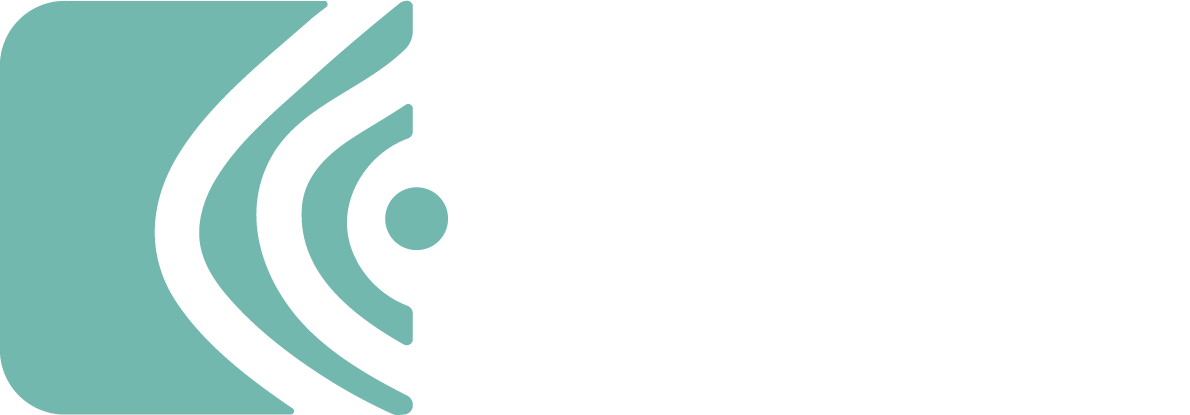 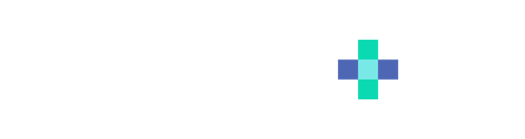 ABC GESTION FIRMA DIGITAL
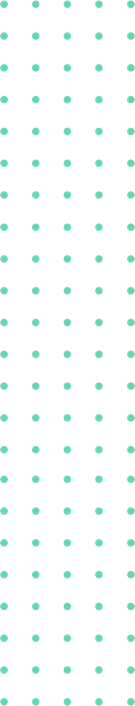 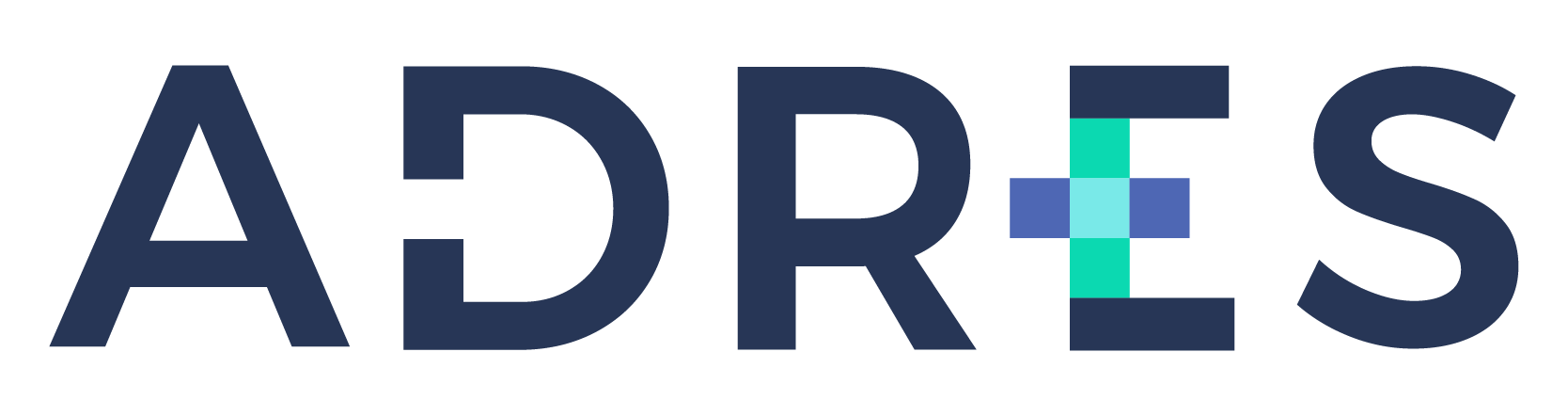 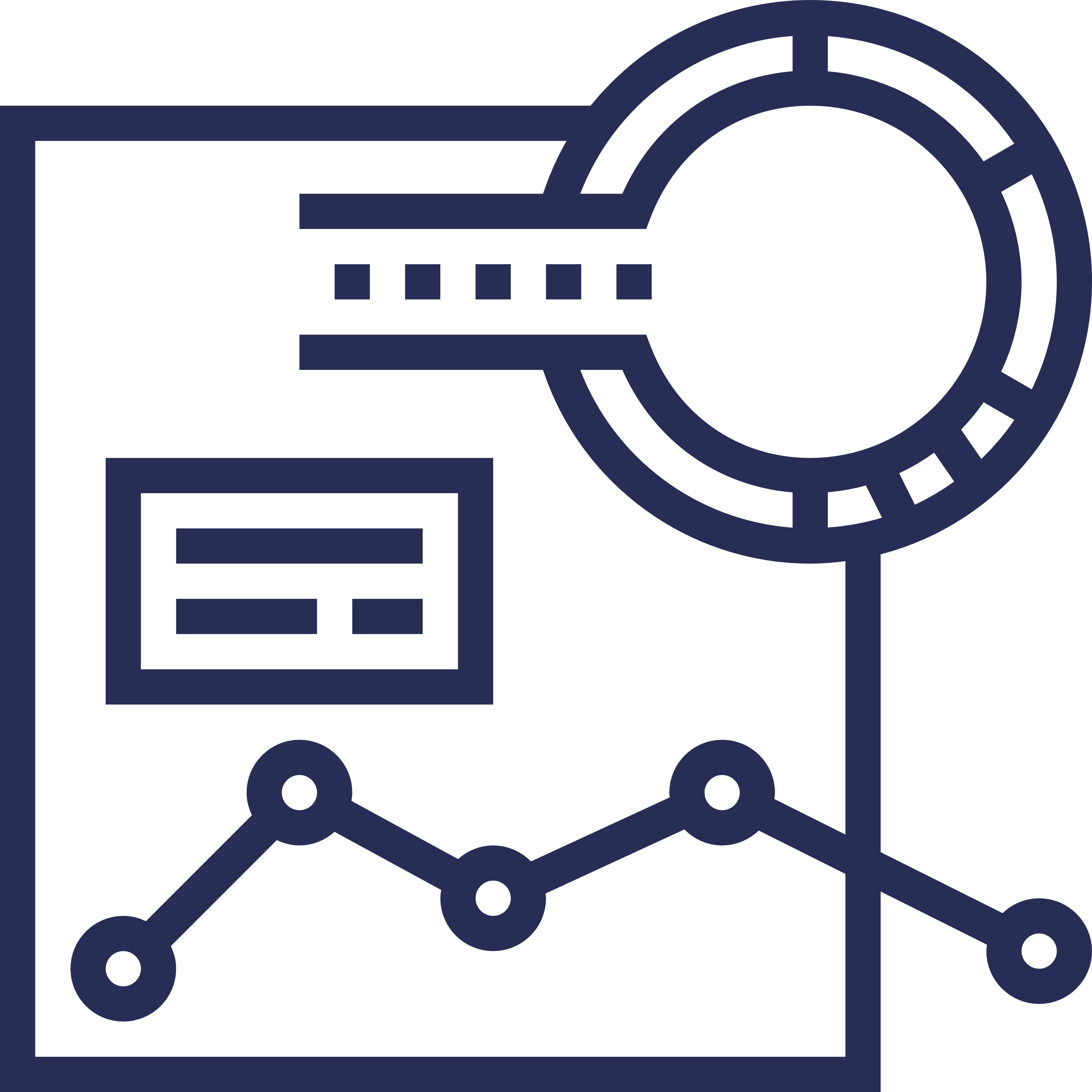 REQUERIMIENTOS TECNOLOGICOS
Desinstalar versiones anteriores de la malla validadora ECAT
Que el ordenador sobre el cual se instalará el aplicativo cuente con las características enunciadas a continuación:
 Software
Sistema Operativo Windows 7, Windows 10 (instalar sobre versiones anteriores puede limitar el uso de la aplicación). 
No se recomienda Windows 11 pues genera conflicto en la estructura de los txt.
Microsoft .NET Framework 4.5 (Opcional).
Instalador de Cifrado y Firmado ADRES
 Hardware (Mínimo)
3 GB de memoria RAM.
5 GB de espacio libre en disco duro.
Procesador Pentium IV o Superior
REQUERIMIENTOS TECNOLÓGICOS
Antes de iniciar el proceso, necesitamos
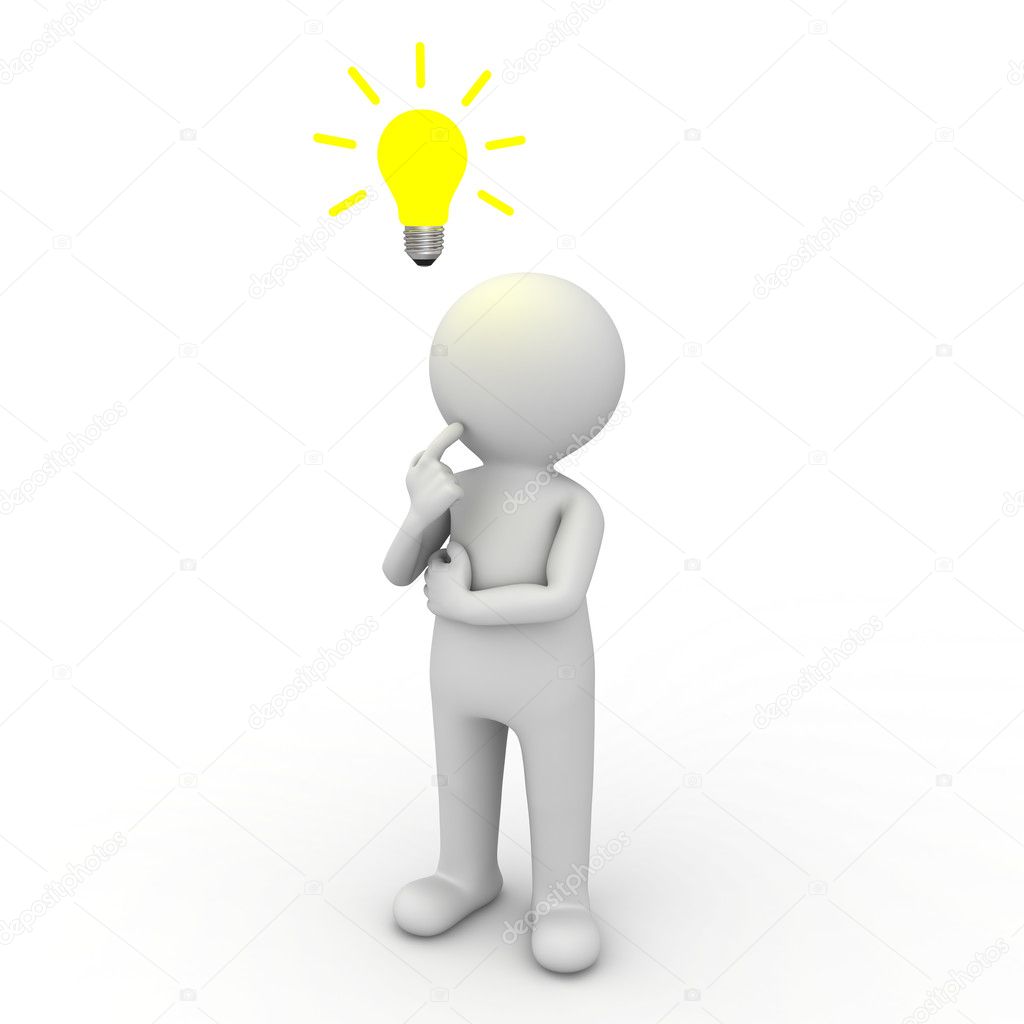 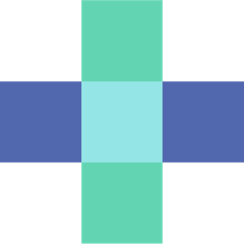 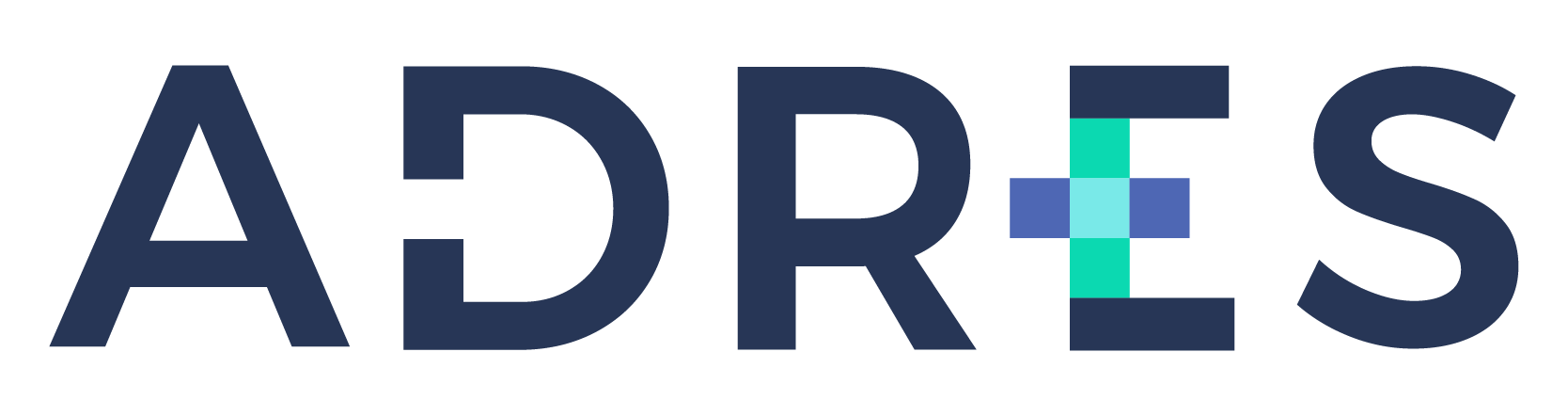 INSTALACION DEL MICROSOFT NET FRAMEWORK 4.5
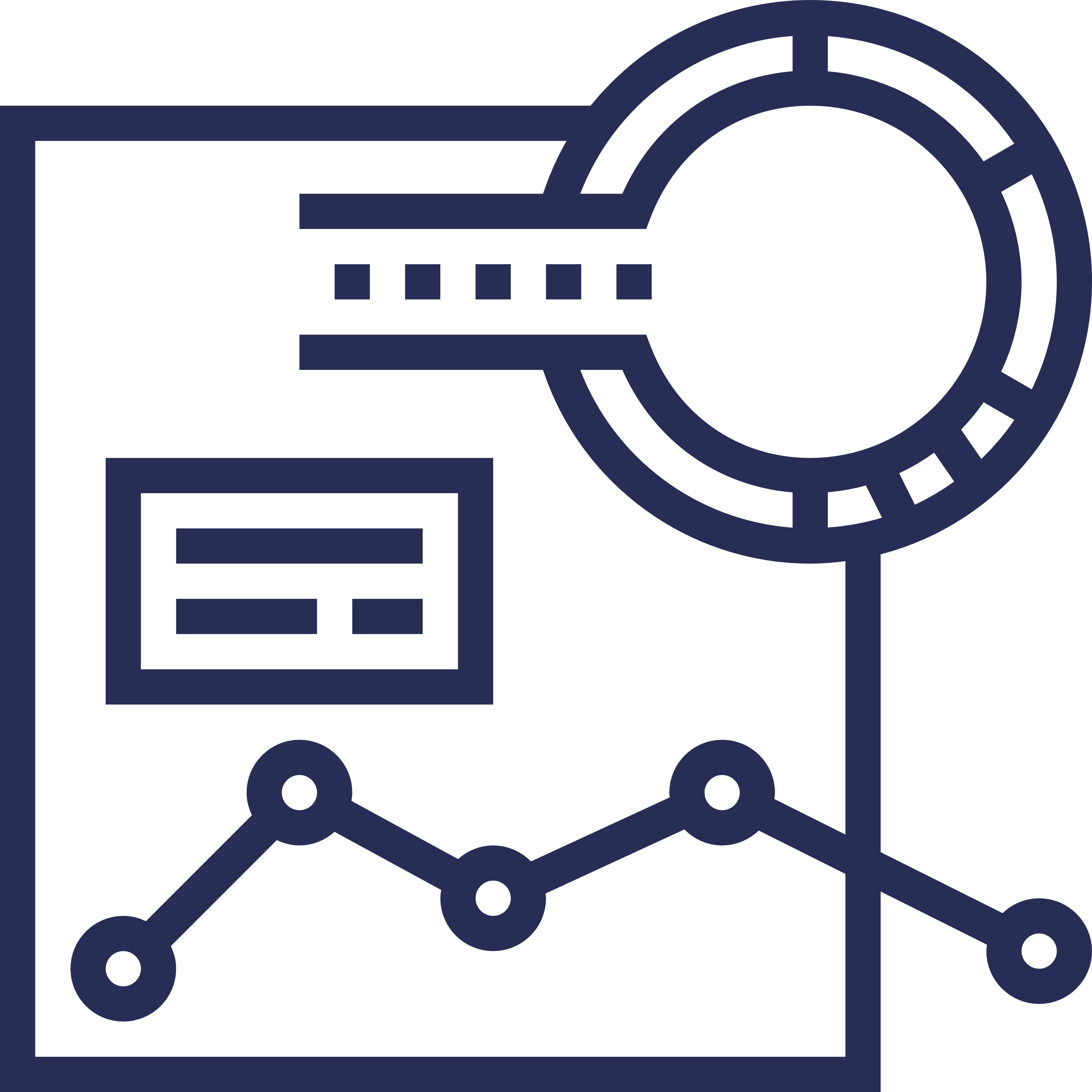 Desde el navegador de su preferencia (Google o Motzilla), realizan la búsqueda de la herramienta
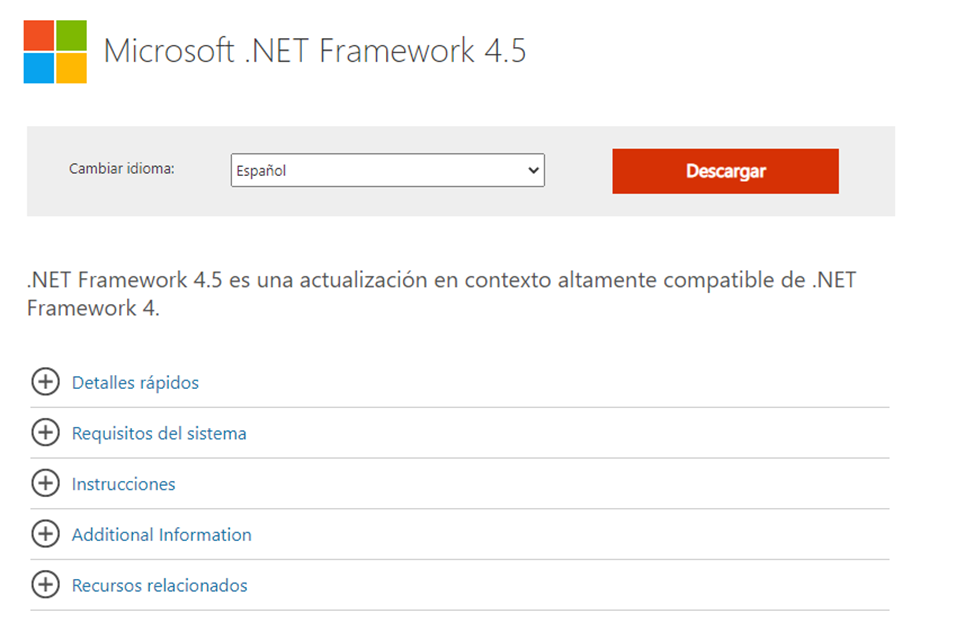 Selecciona el botón de descarga y sigue los pasos del instalador
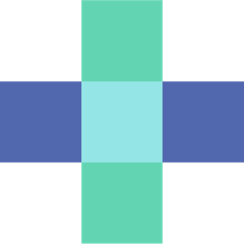 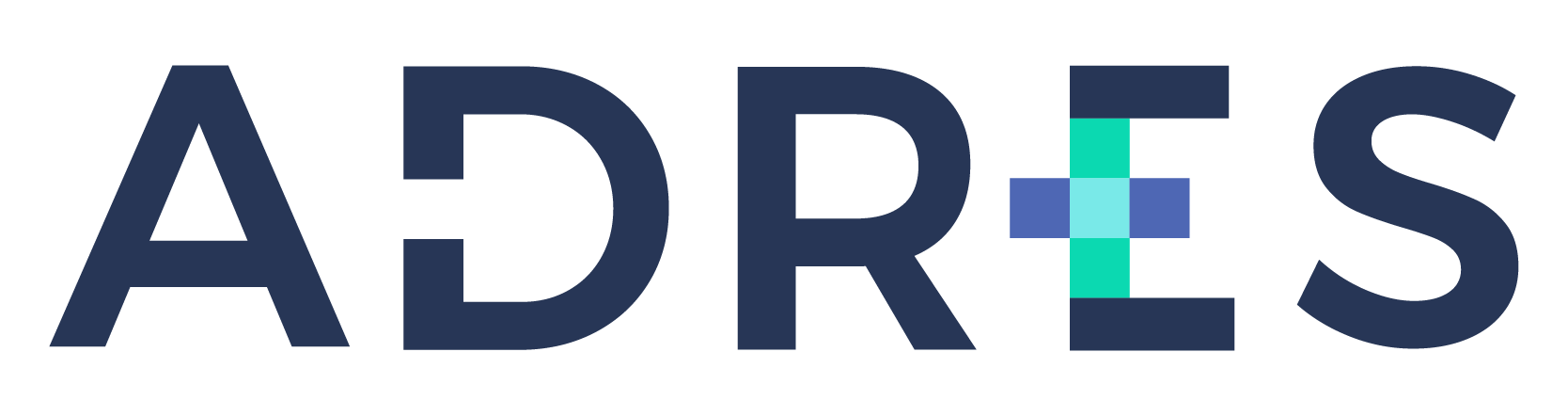 INSTALACION DEL MICROSOFT NET FRAMEWORK 4.5
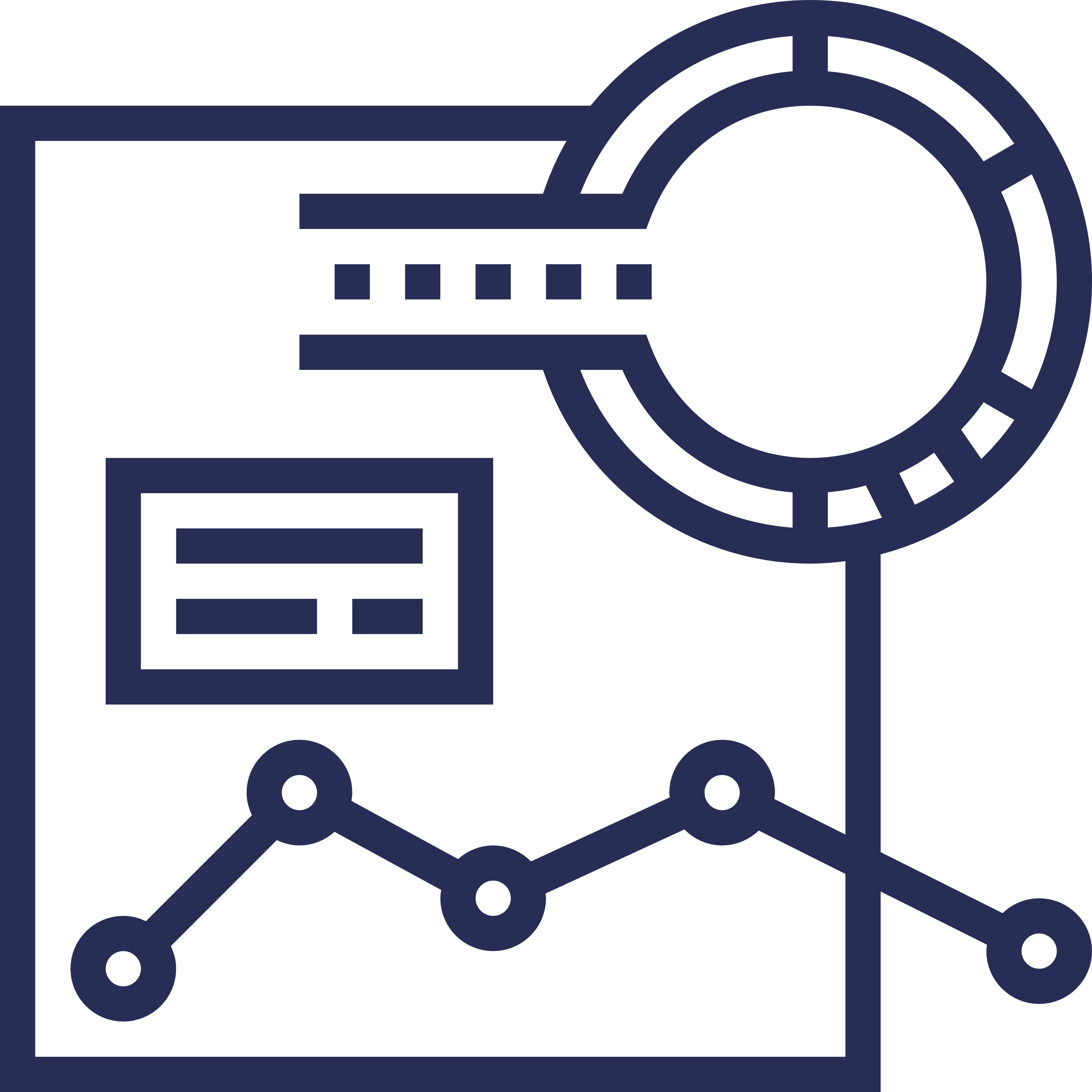 Segundo seleccionan el programa Windows Management Framework 4.5 y de acuerdo con la versión de Windows instalada en el equipo realiza la instalación para ello tener en cuenta las instrucciones.
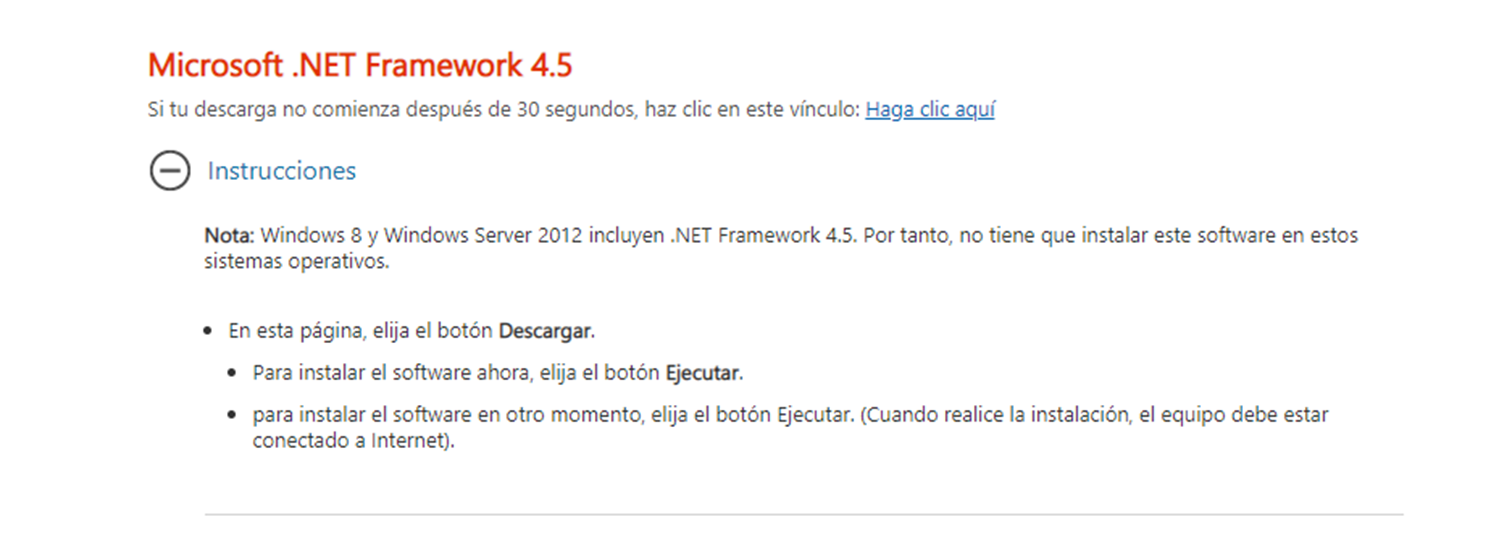 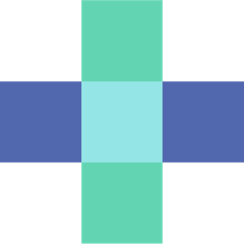 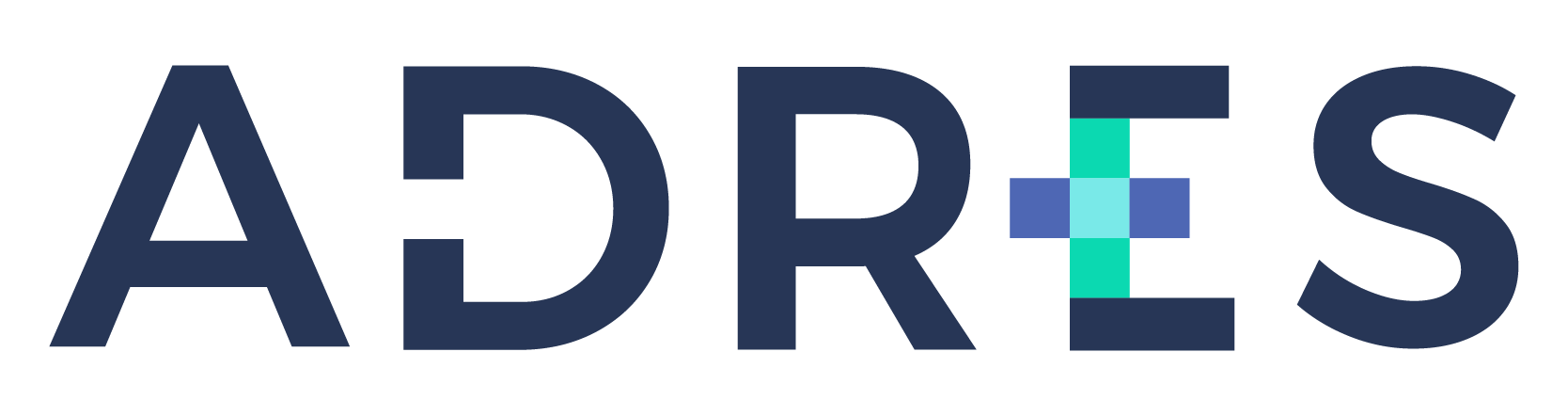 INSTALACION DEL MICROSOFT NET FRAMEWORK 4.5
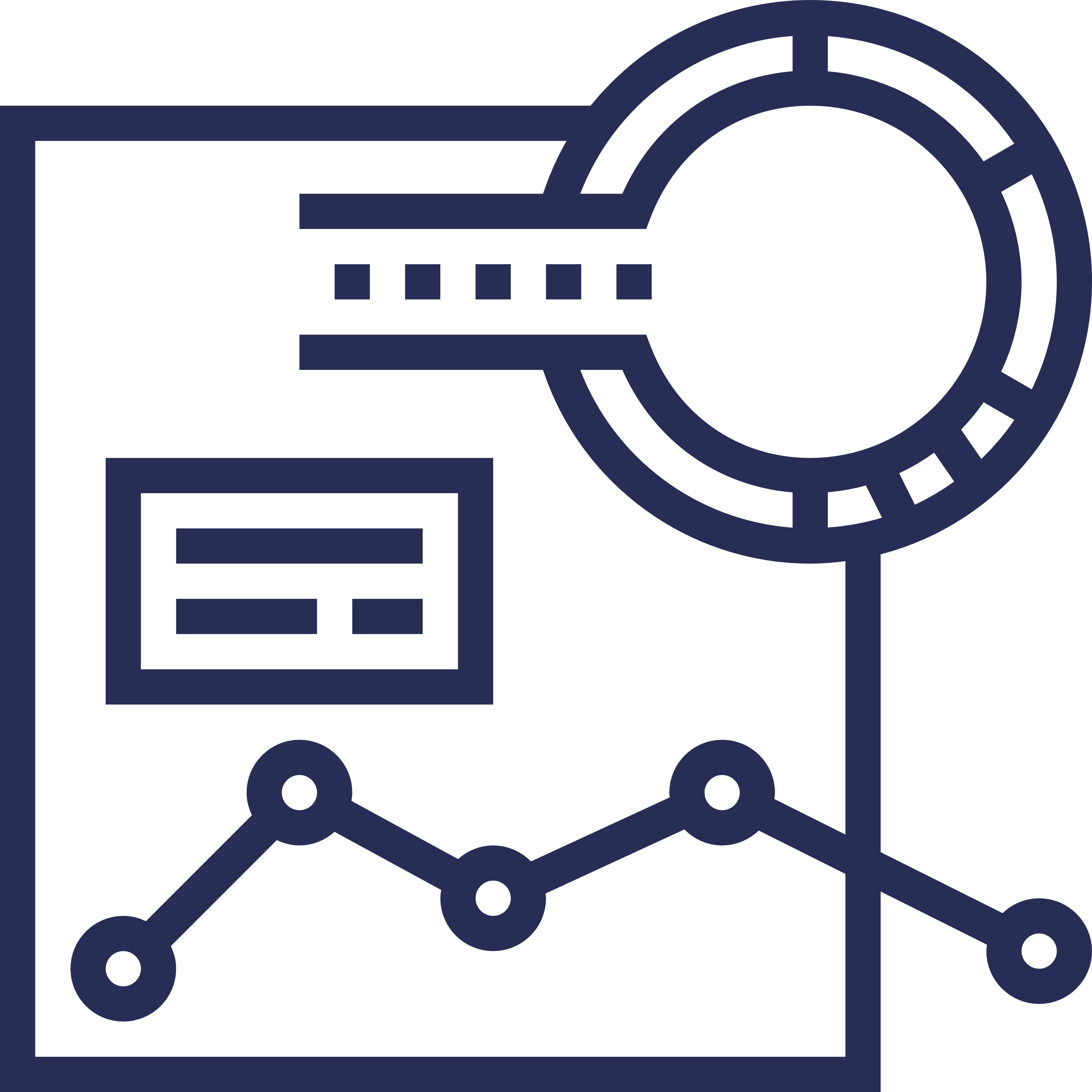 Una vez descargado se procede a instalar, se oprime sobre el archivo descargado y aparece
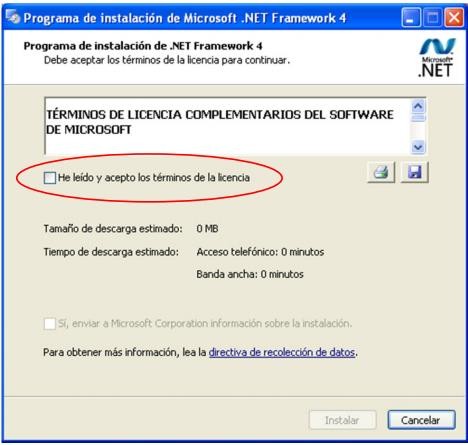 Marcar el Check box “He leído y aceptado los términos de la licencia” y luego hacer click en el botón instalar
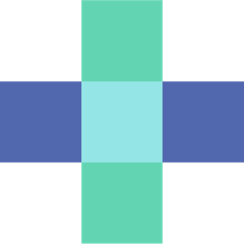 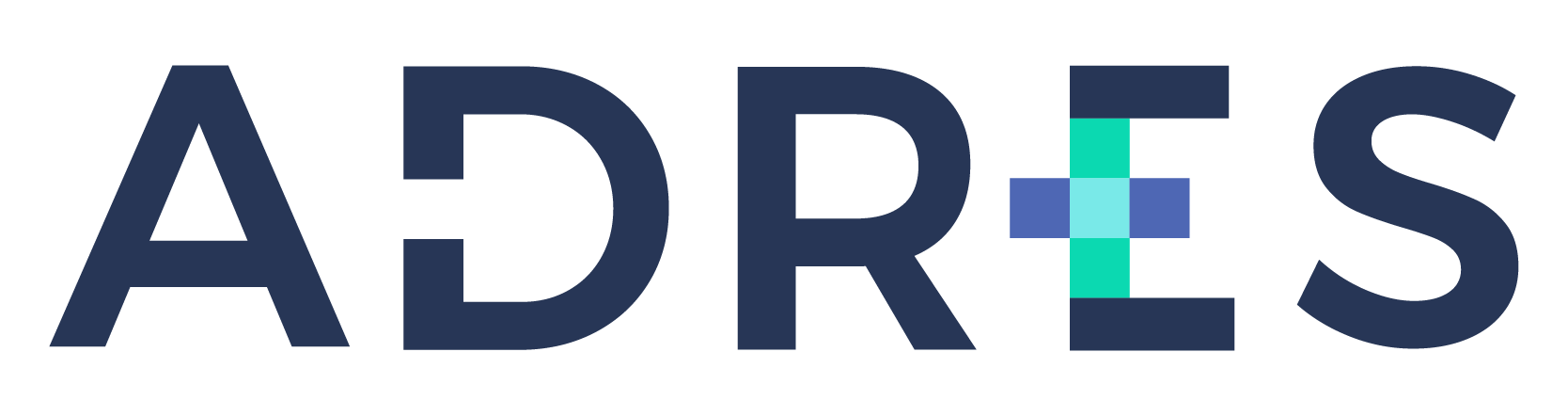 MICROSOFT NET FRAMEWORK 4.5
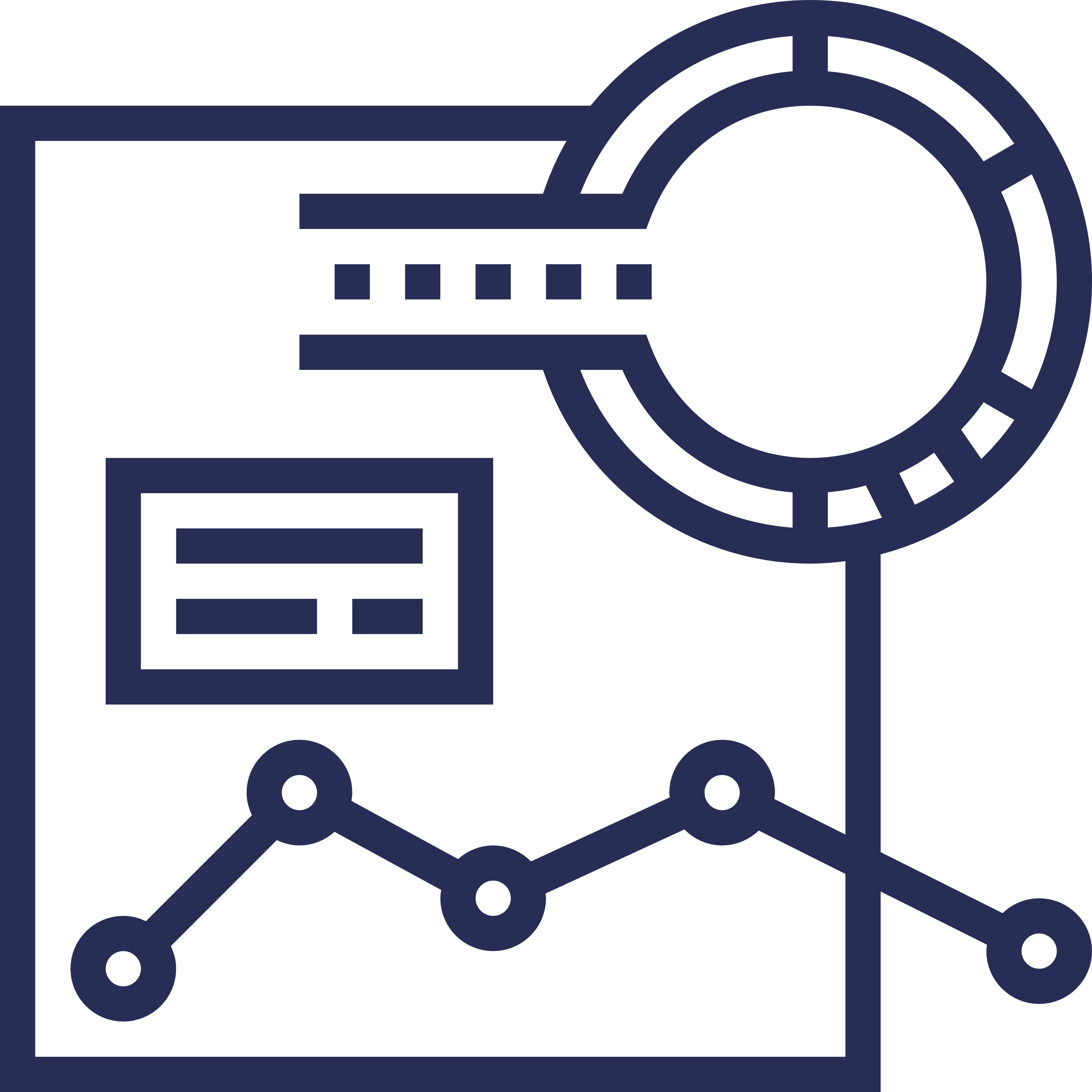 Se continuara con el proceso de instalación del programa
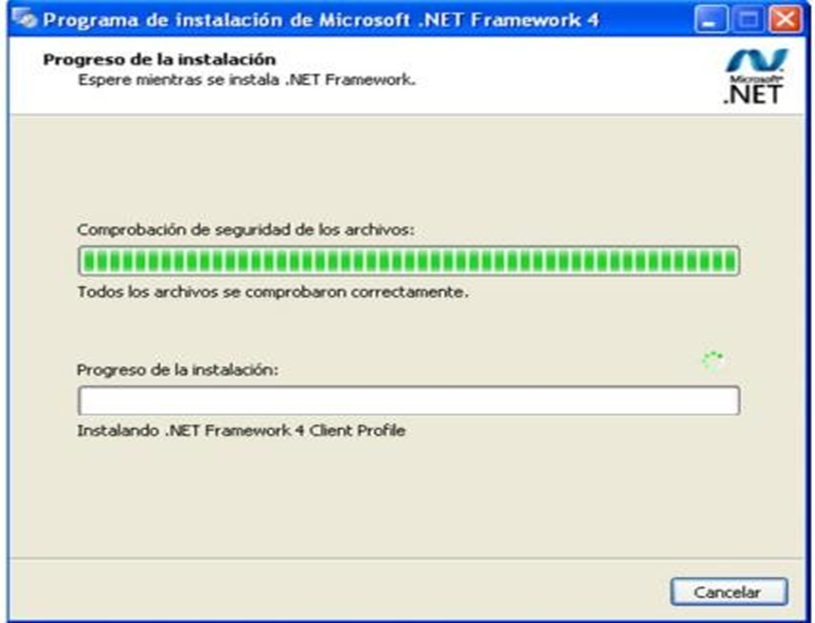 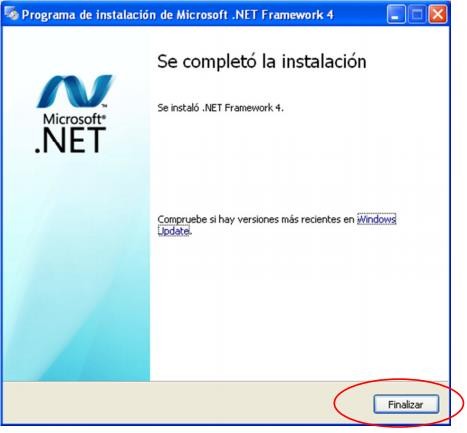 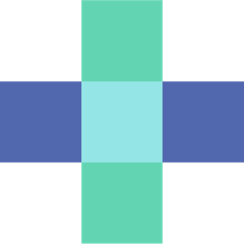 1
Restablecimiento de contraseña
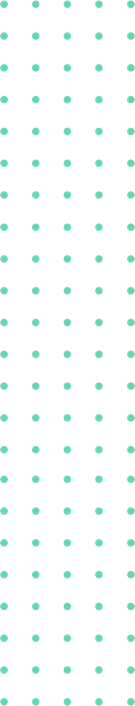 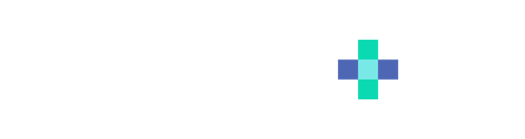 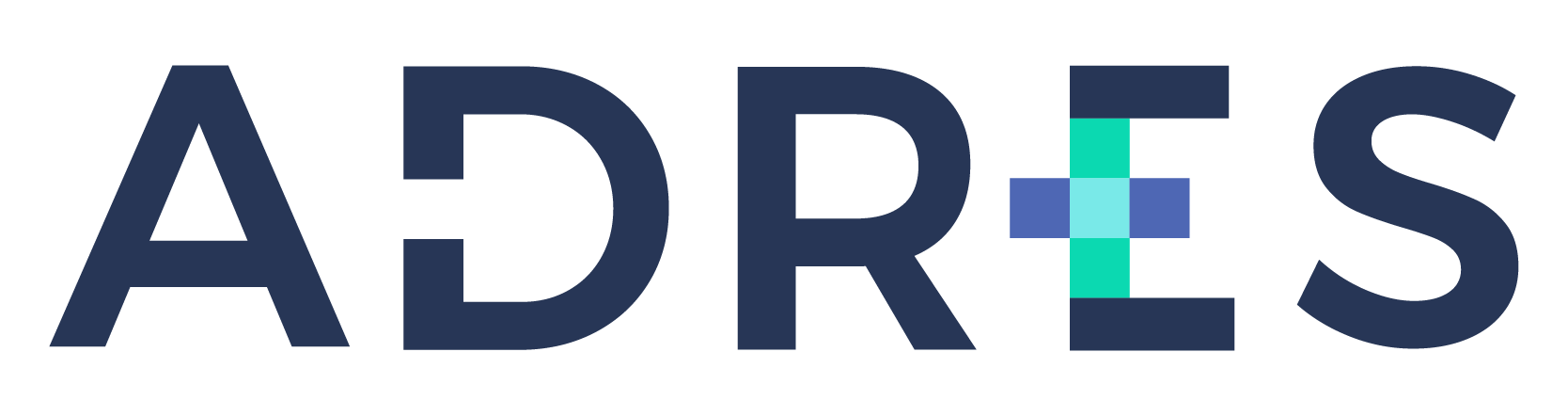 RESTABLECIMIENTO DE CONTRASEÑA
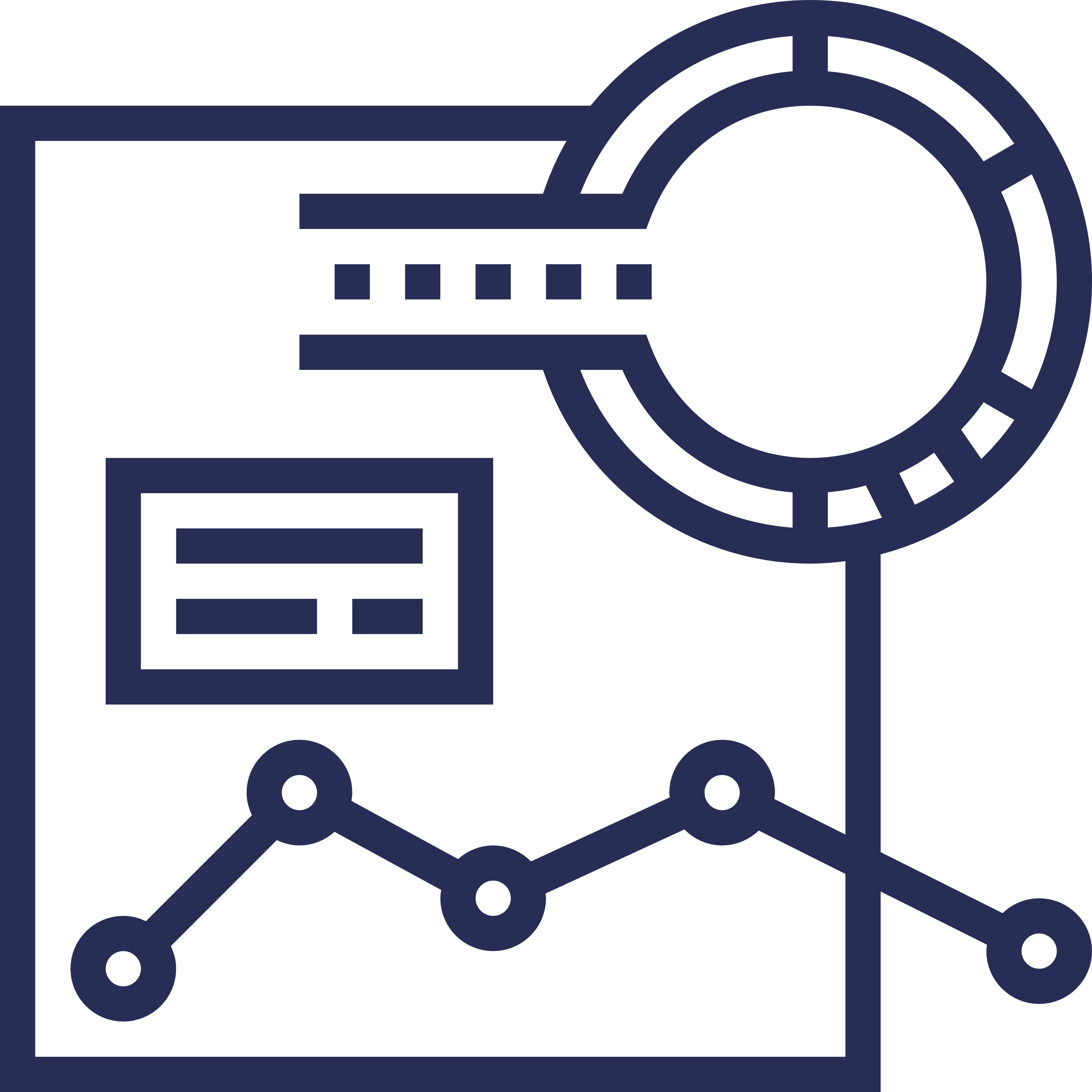 Ingresan a https://www.adres.gov.co seleccionan en el módulo Portal transaccional e inician sesión con el usuario y contraseña enviado al correo electrónico registrado por la IPS
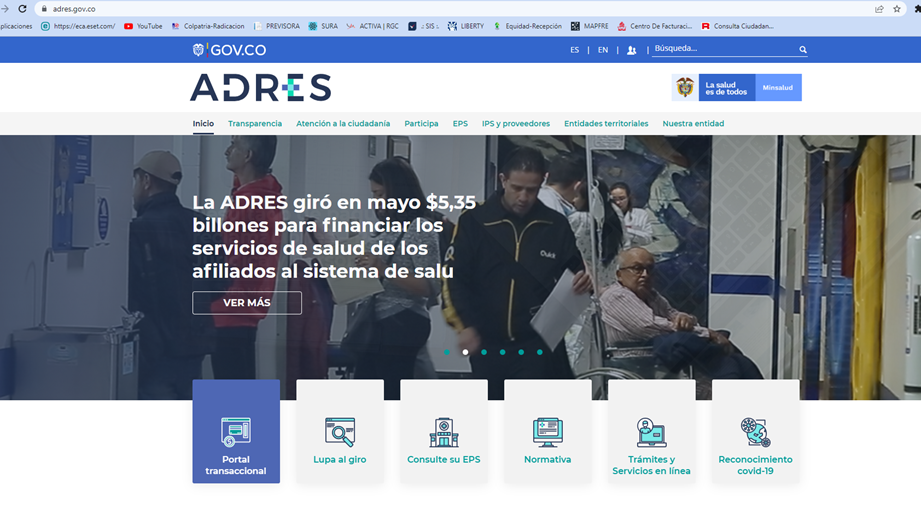 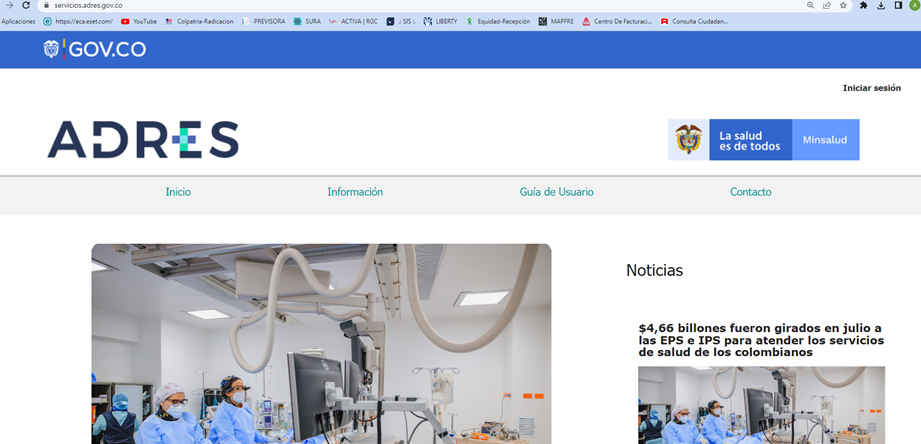 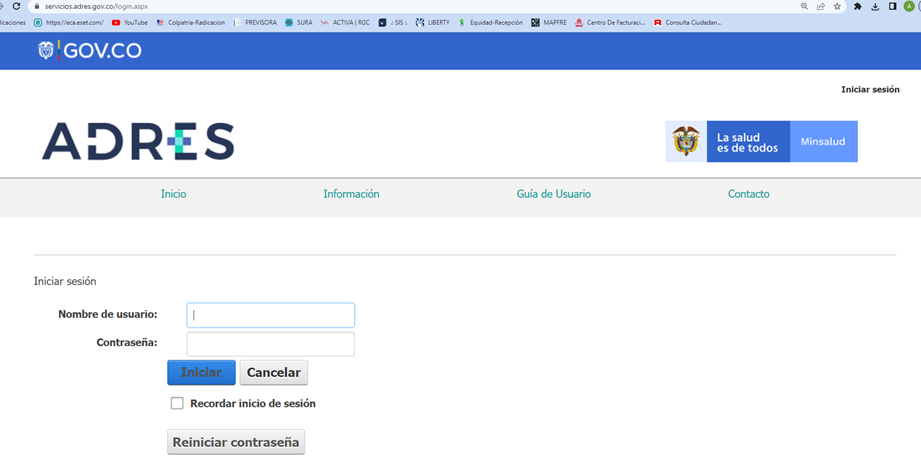 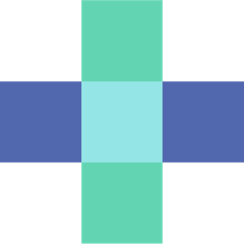 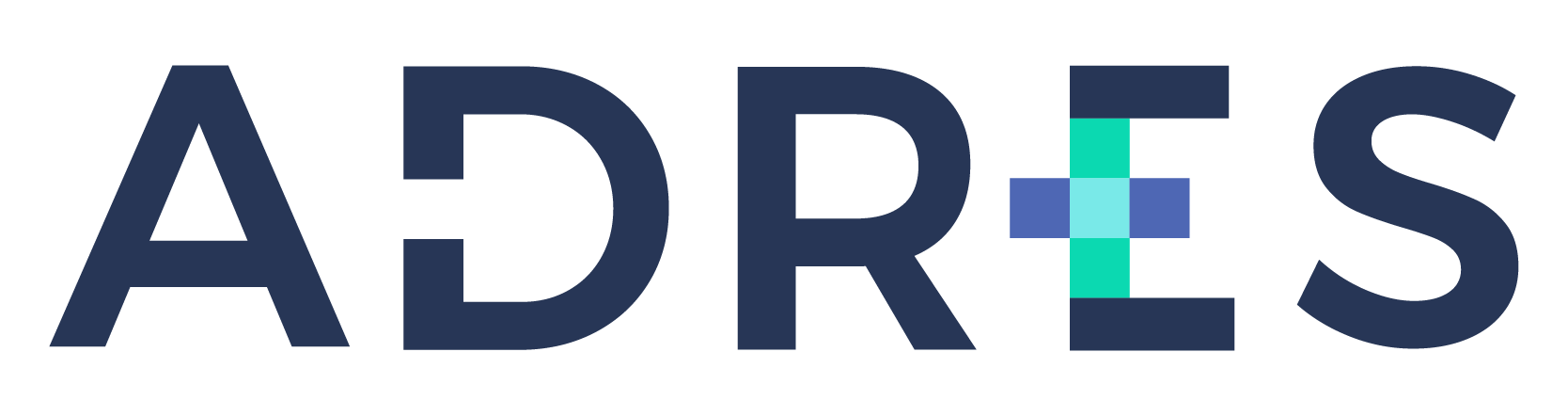 RESTABLECIMIENTO DE CONTRASEÑA
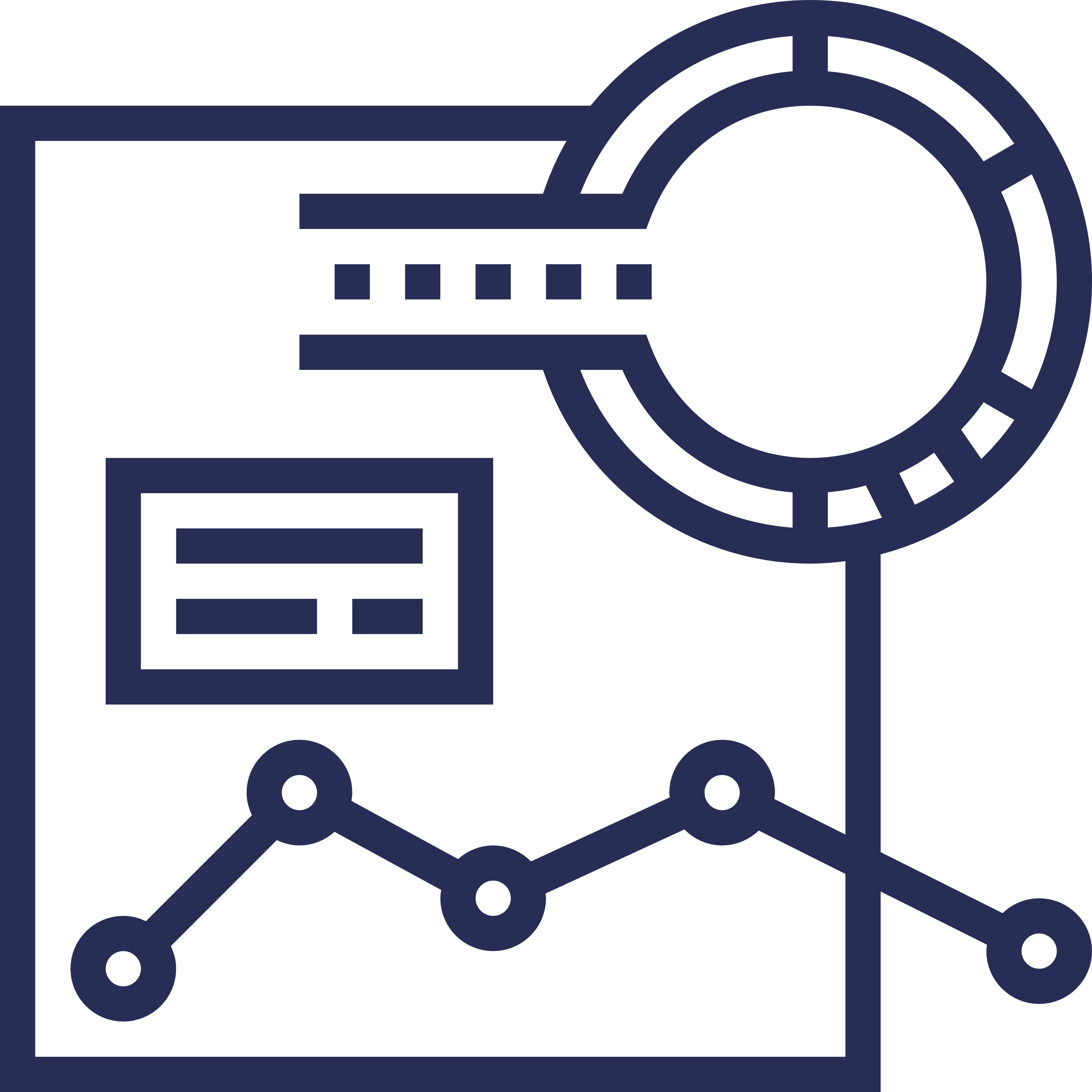 Para el proceso de restablecimiento de contraseña realizan los siguientes pasos:
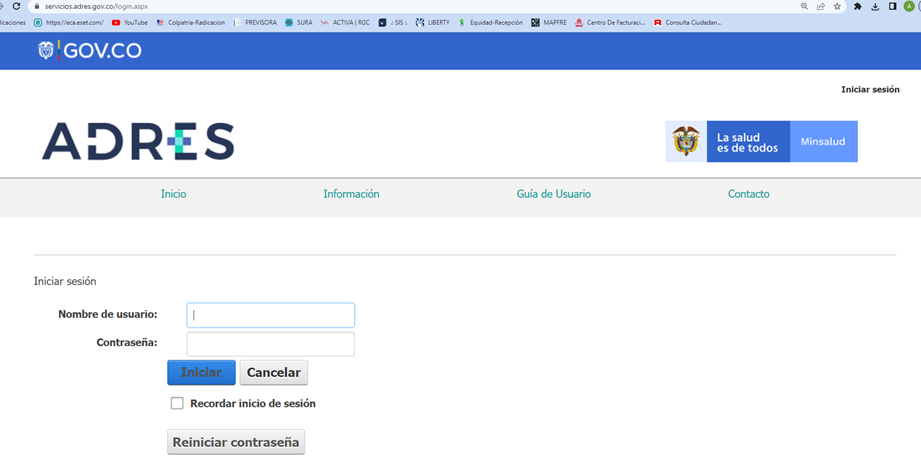 1. Seleccionan el botón de “Reiniciar contraseña”
2. Digitan el usuario de radicación electrónica asignado y seguido seleccionan el botón de “enviar enlace de recuperación
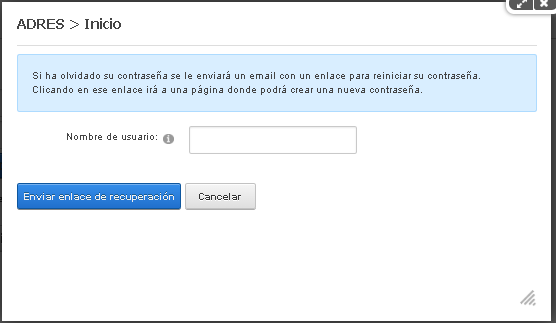 3 Si los datos son registrados correctamente le llegara un enlace al correo registrado por parte de la IPS
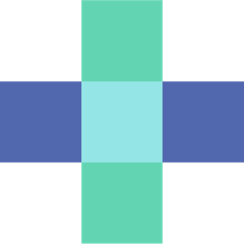 2
Cargue de firma pública .CER
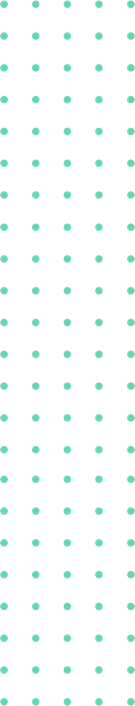 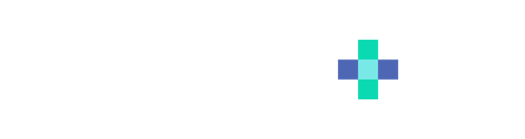 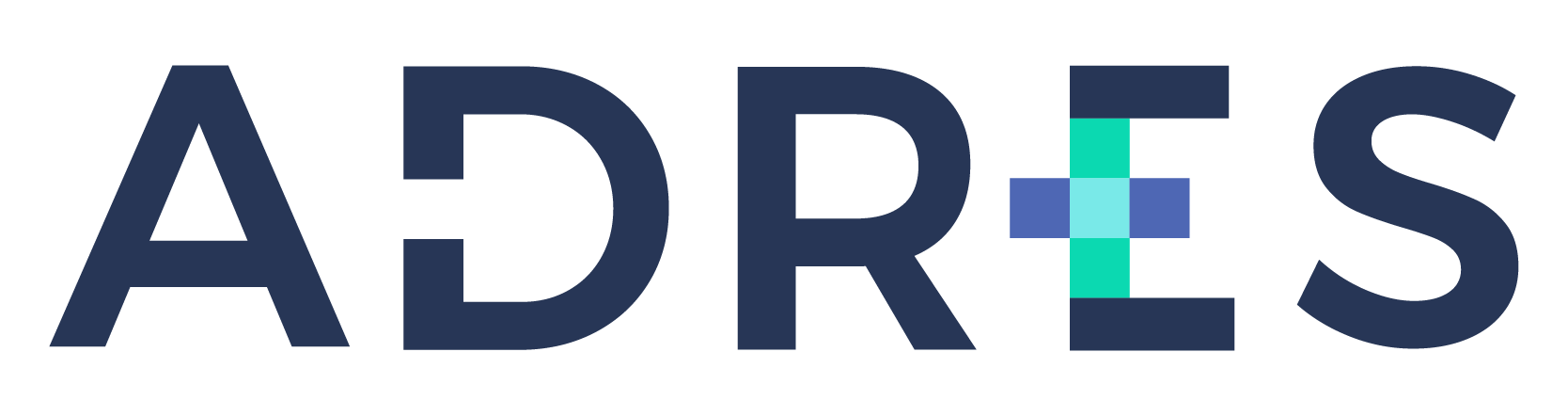 RESTABLECIMIENTO DE CONTRASEÑA
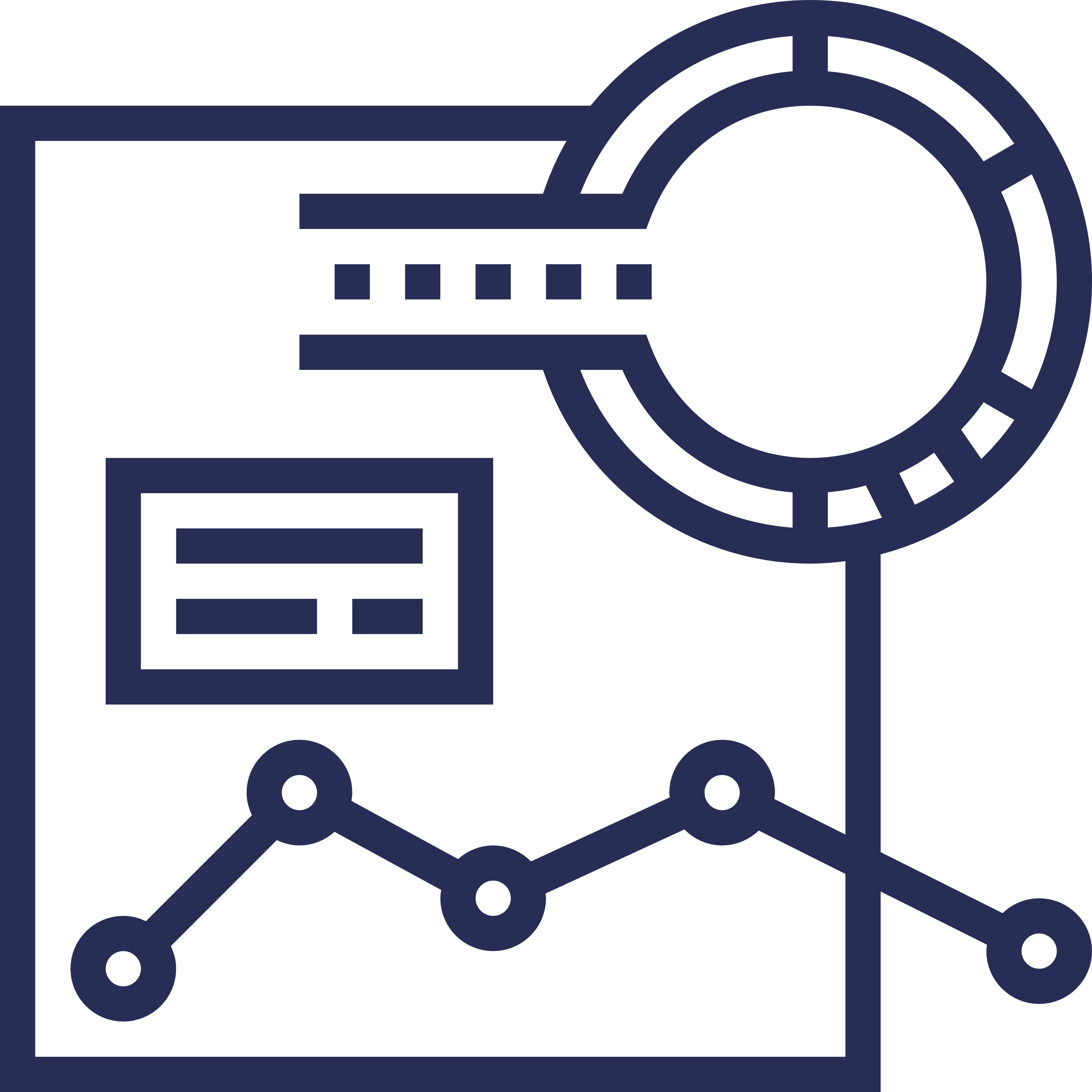 Ingresan a https://www.adres.gov.co seleccionan en el módulo Portal transaccional e inician sesión con el usuario y contraseña enviado al correo electrónico registrado por la IPS
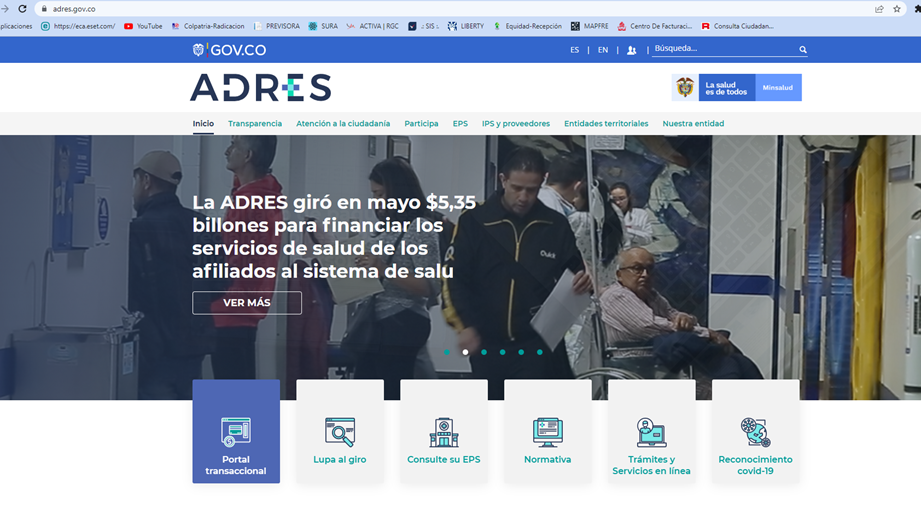 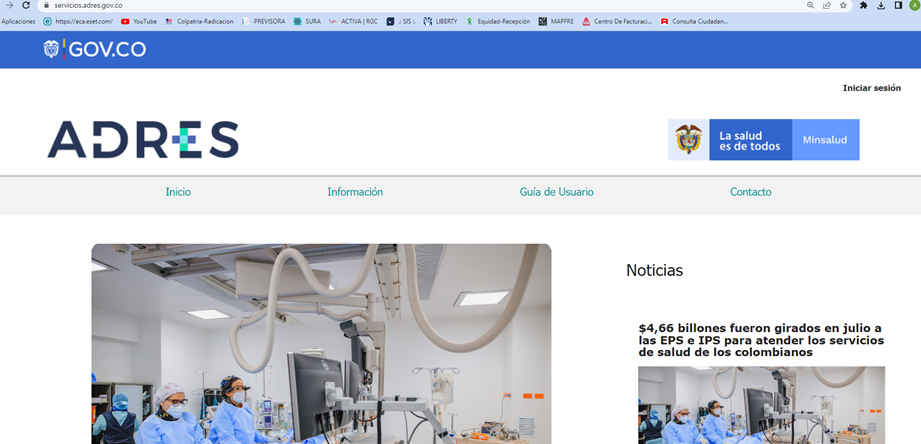 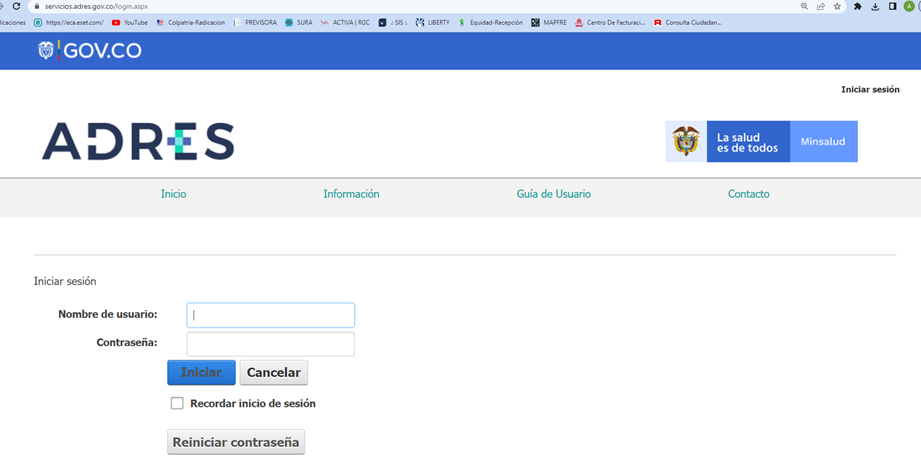 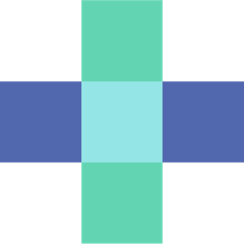 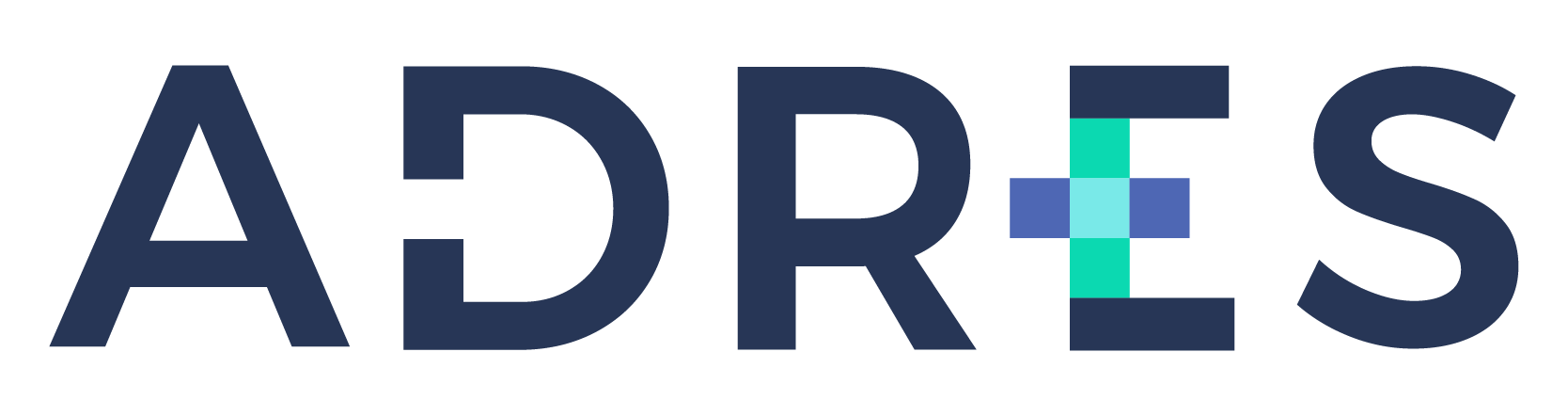 GESTIÓN LLAVE PÚBLICA
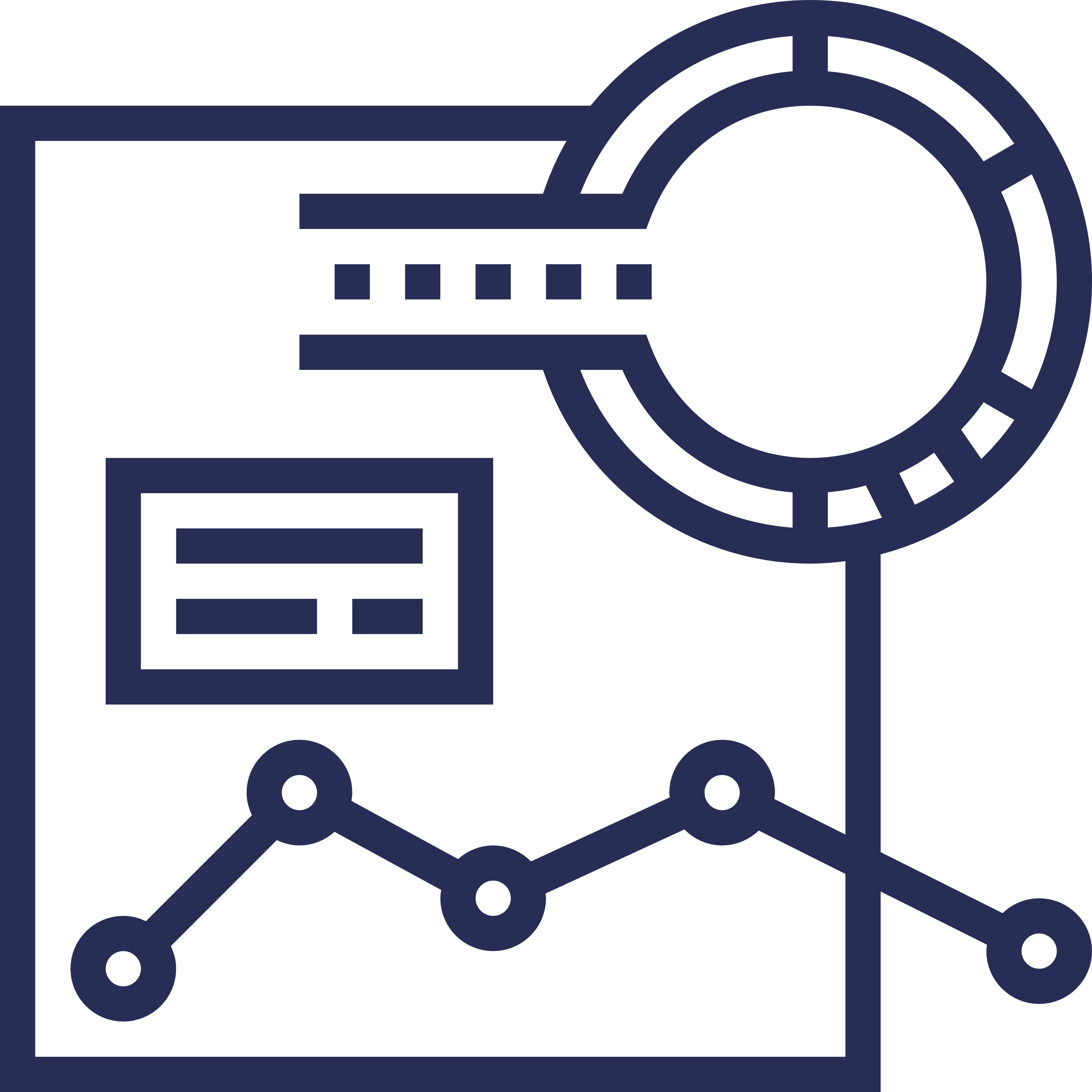 Ingresan a la ruta Otras Prestaciones/Reclamaciones/Cargue de Firma Digital, luego hacen click en el botón “Elegir archivos”, y ubican la ruta donde está dispuesta la llave pública en extensión .CER del certificado de firma digital, seleccionamos el archivo y hacemos click en el botón abrir
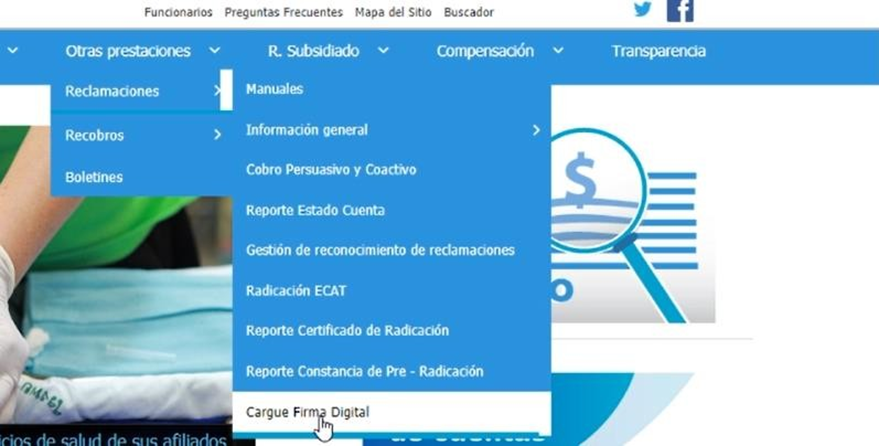 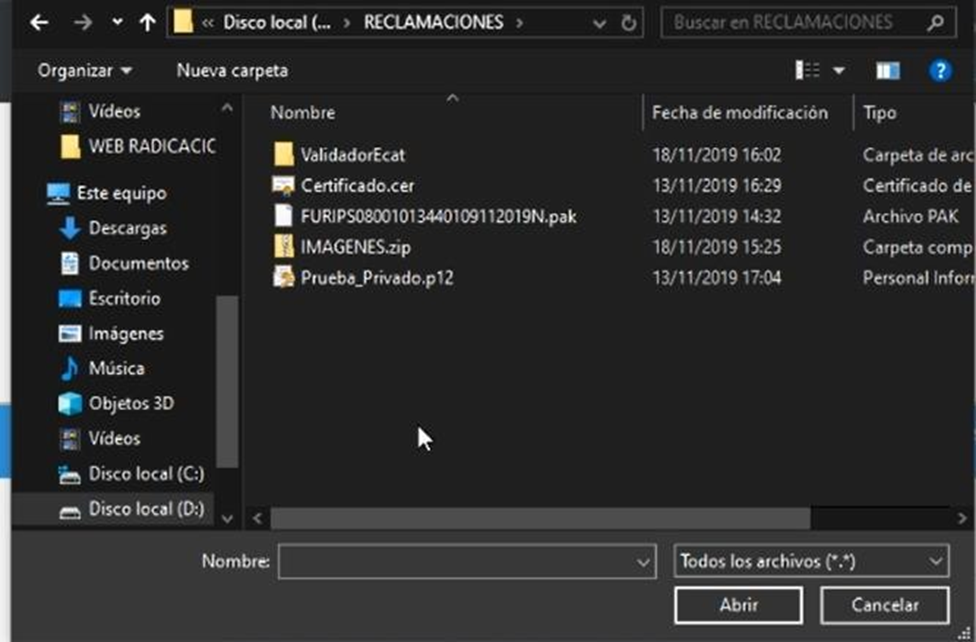 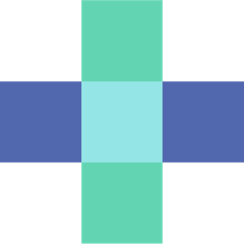 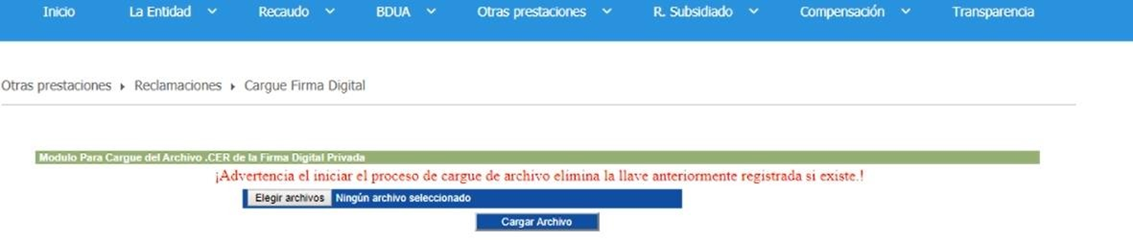 3
Instalar el cifrado y firmado de la ADRES
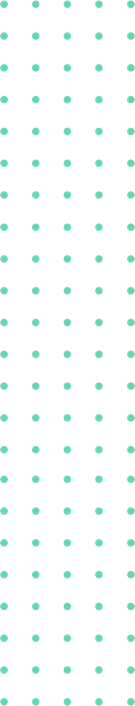 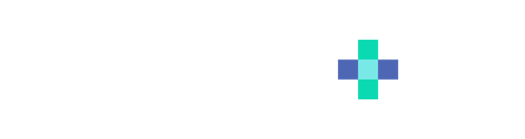 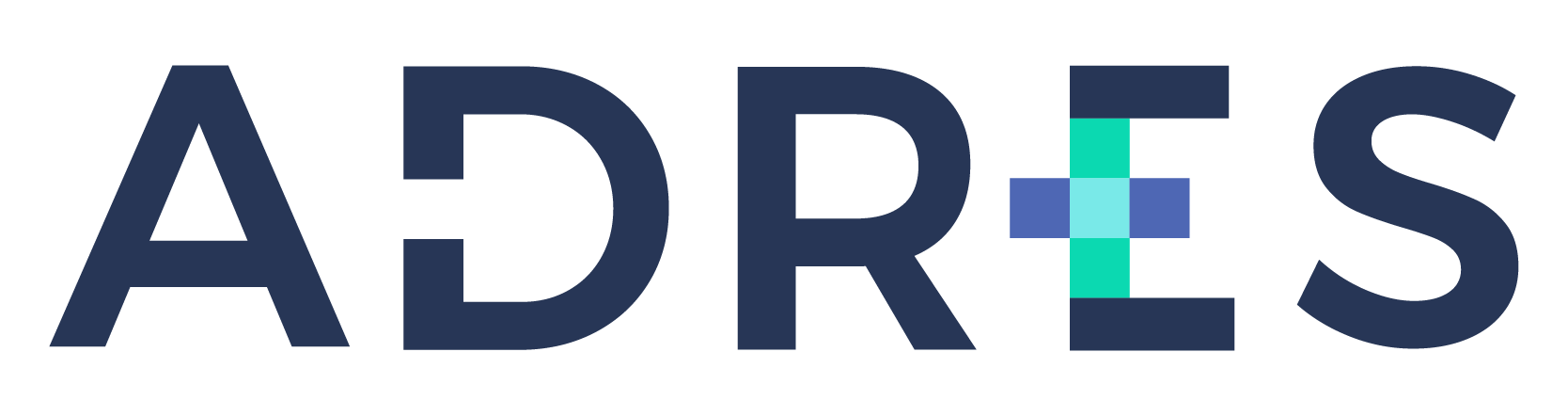 INSTALACION DE CIFRADO Y FIRMADO ADRES
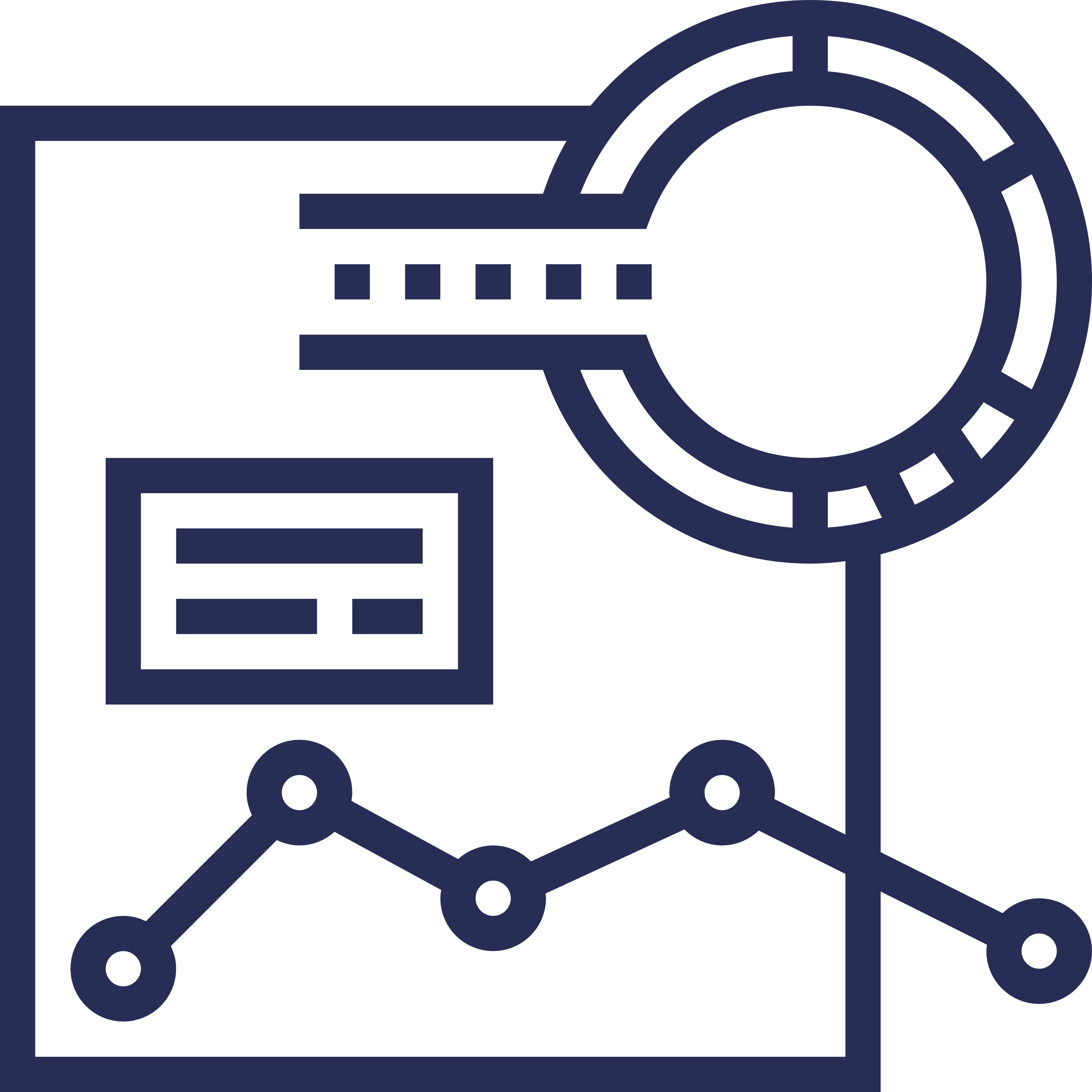 Para realizar esta instalación deben ingresar a https://www.adres.gov.co de la ADRES y descargar la última versión de la malla:
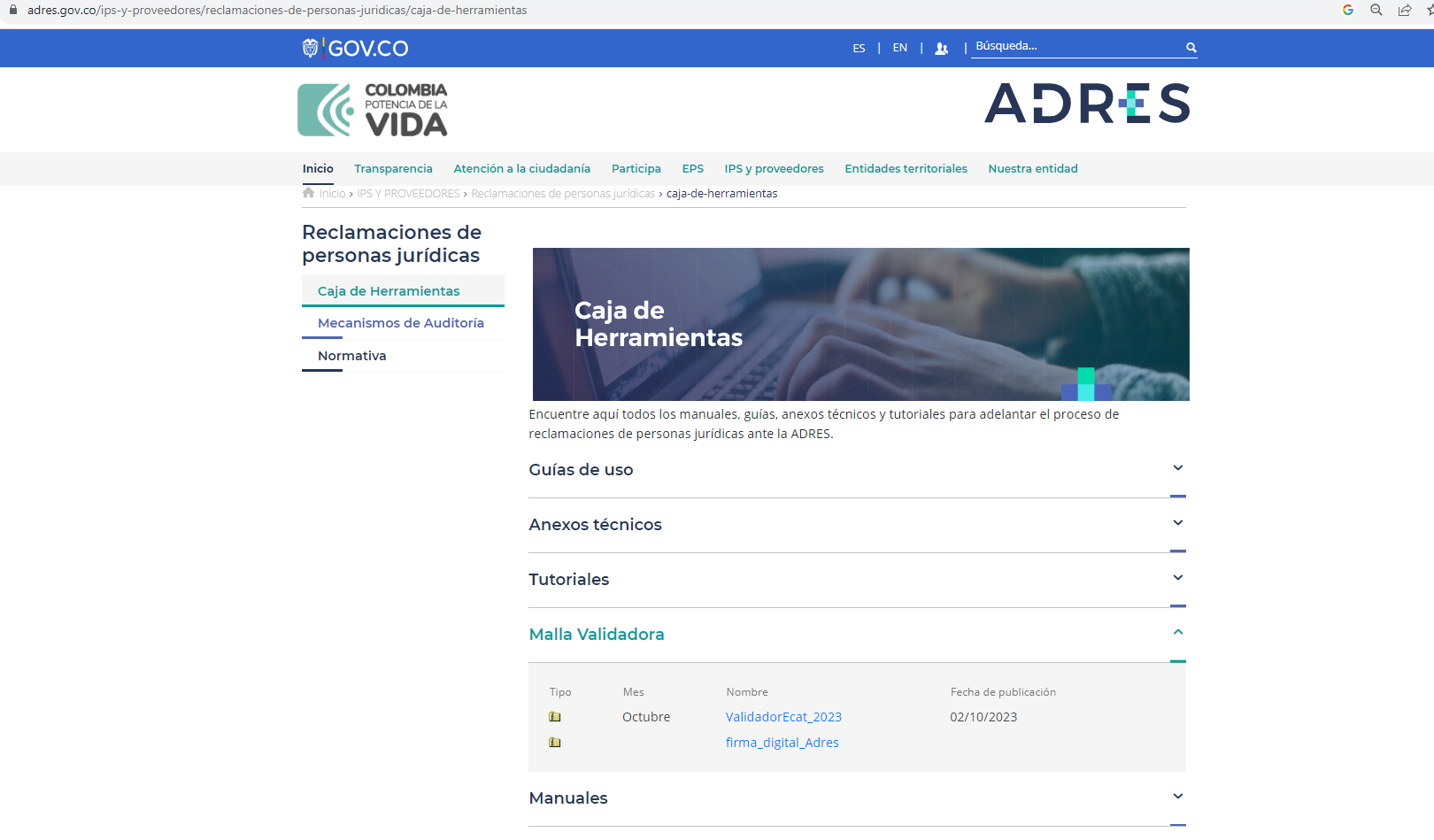 Seleccionar el botón malla validadora en la página de WEB
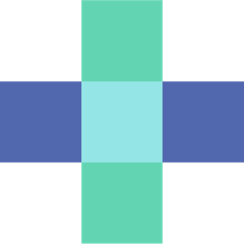 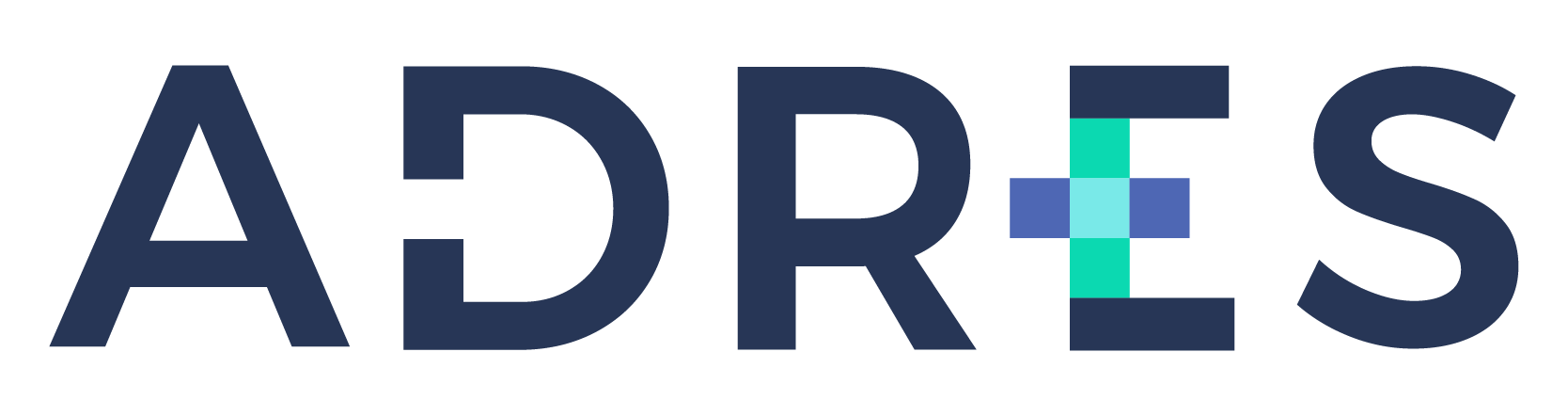 INSTALACION DE CIFRADO Y FIRMADO ADRES
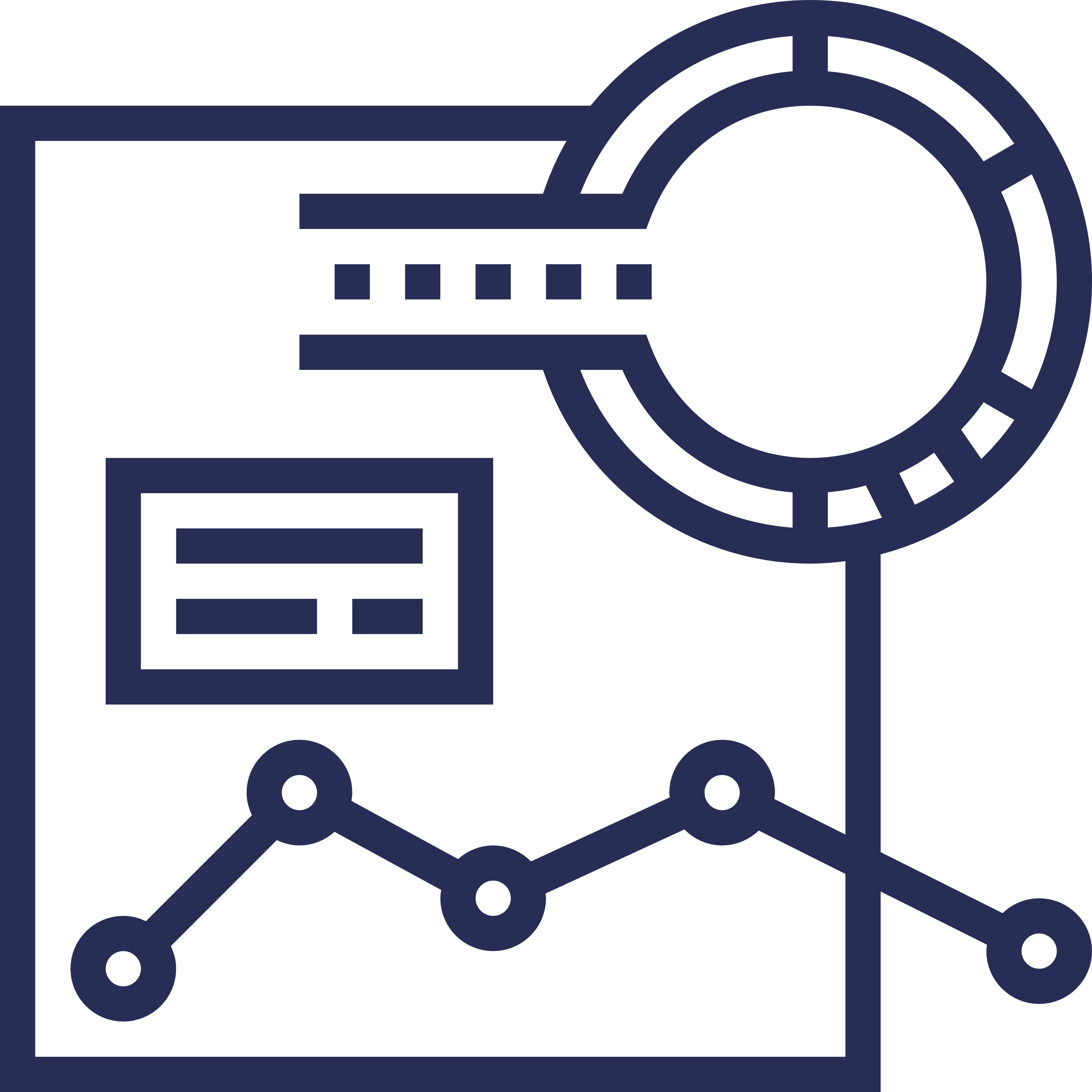 Al descomprimir el ValidadorEcat, observan una carpeta llamada Cifrado de Reclamaciones, la cual deben abrir y hacer doble click sobre el archivo setup.exe:
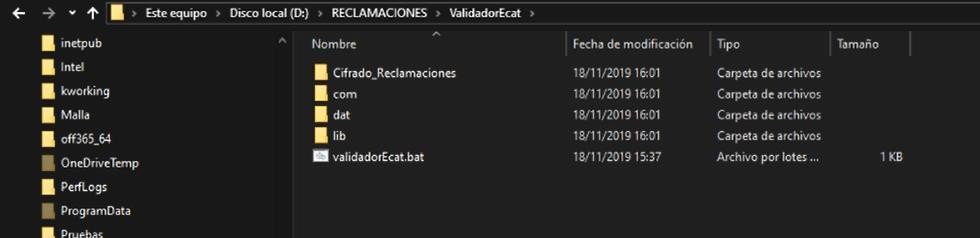 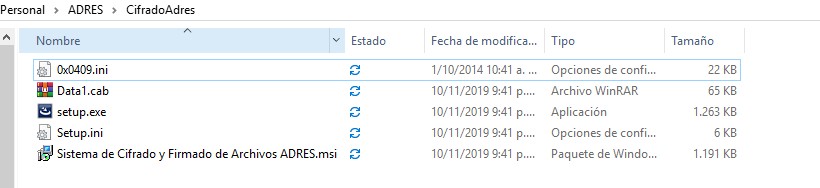 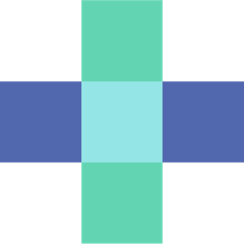 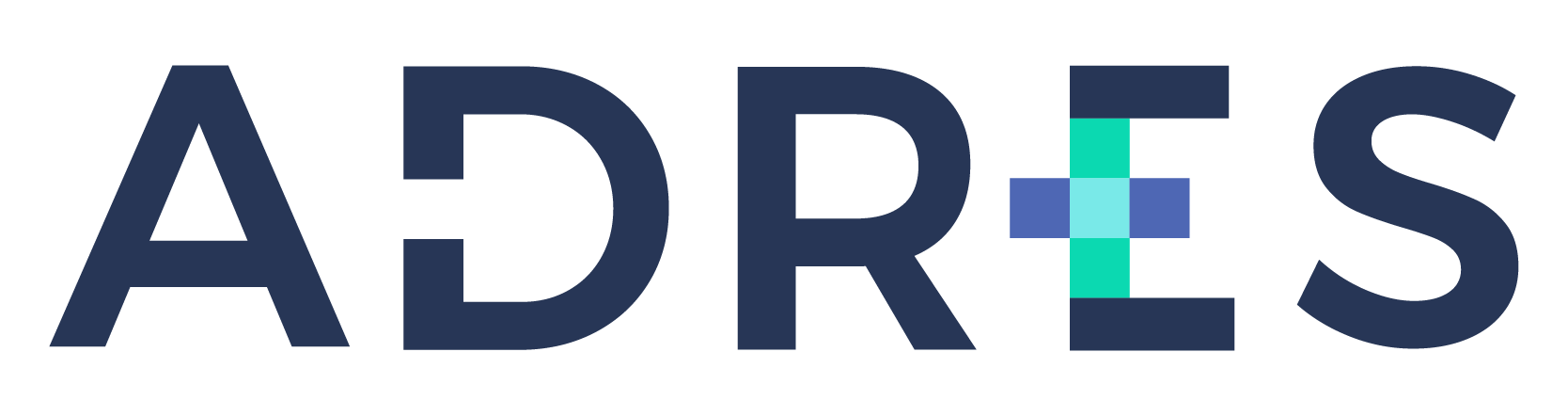 INSTALACION DE CIFRADO Y FIRMADO ADRES
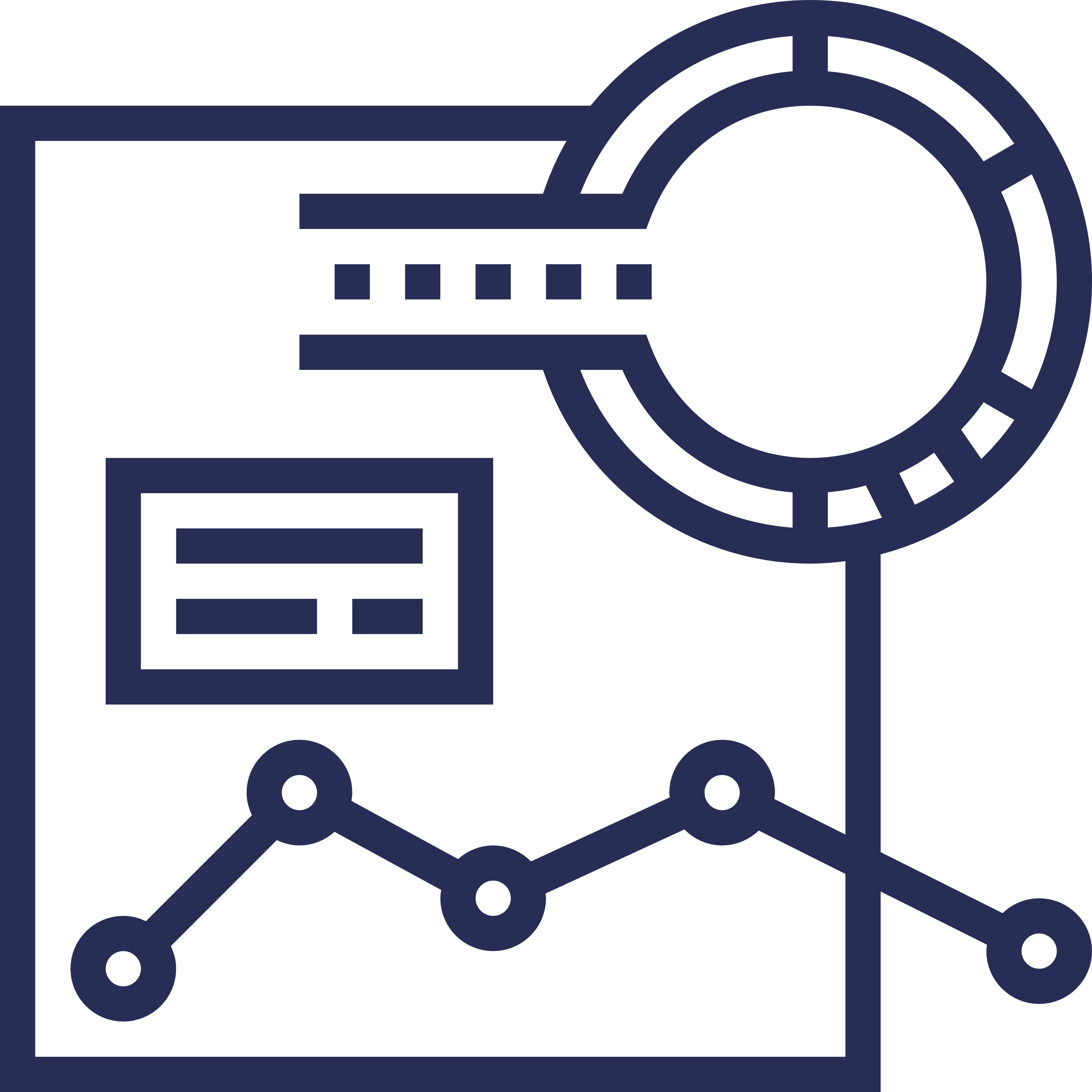 El asistente de instalación aparecerá informado que le guiará durante todo el proceso
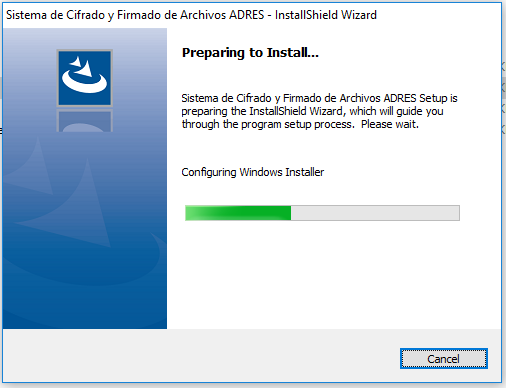 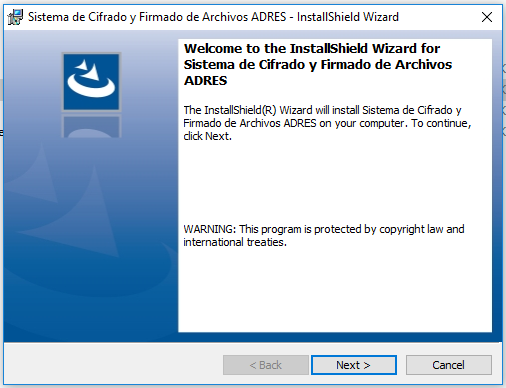 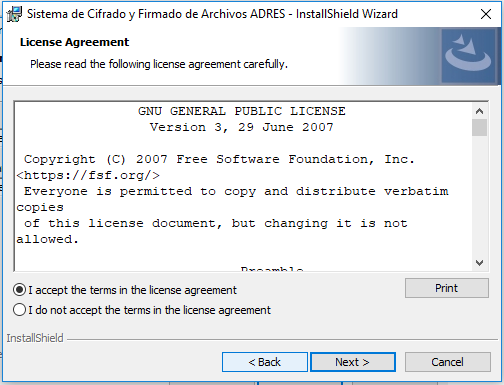 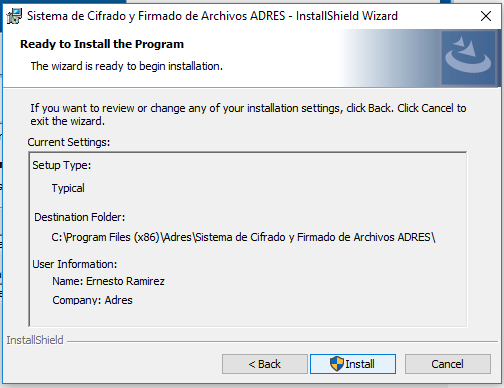 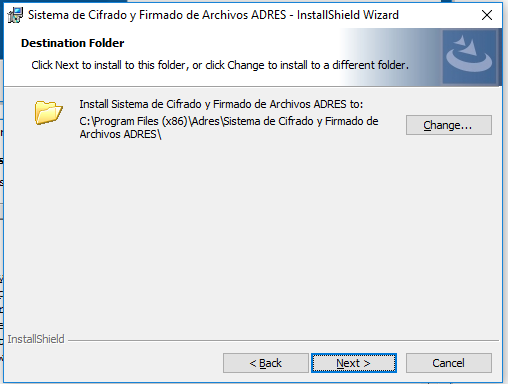 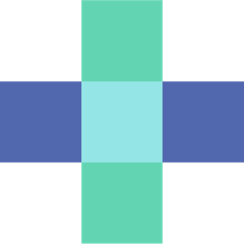 El aplicativo para cifrado quedara guardado automáticamente en c:\Archivos de Programa (x86) \ ADRES \ Sistema de Cifrado y Firmado de Archivos \ ADRES

Se recomienda guardarlo en una carpeta en Documentos si presentan inconvenientes en la ruta anterior.
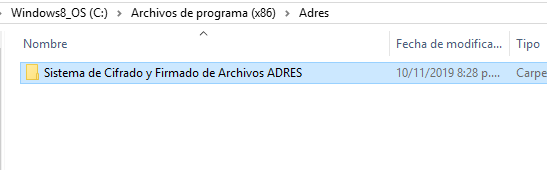 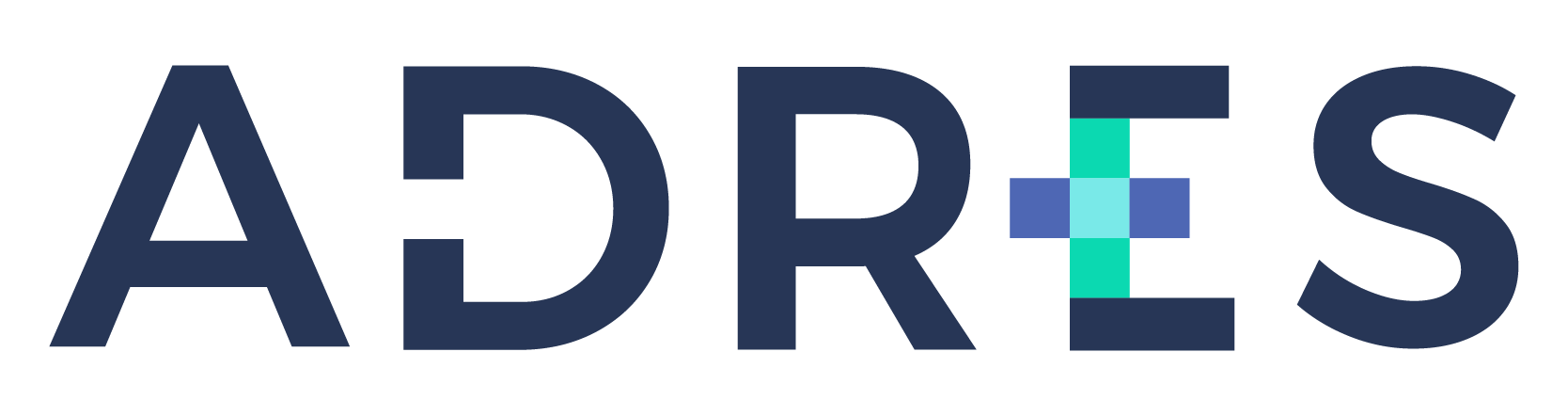 INSTALACION DE CIFRADO Y FIRMADO ADRES
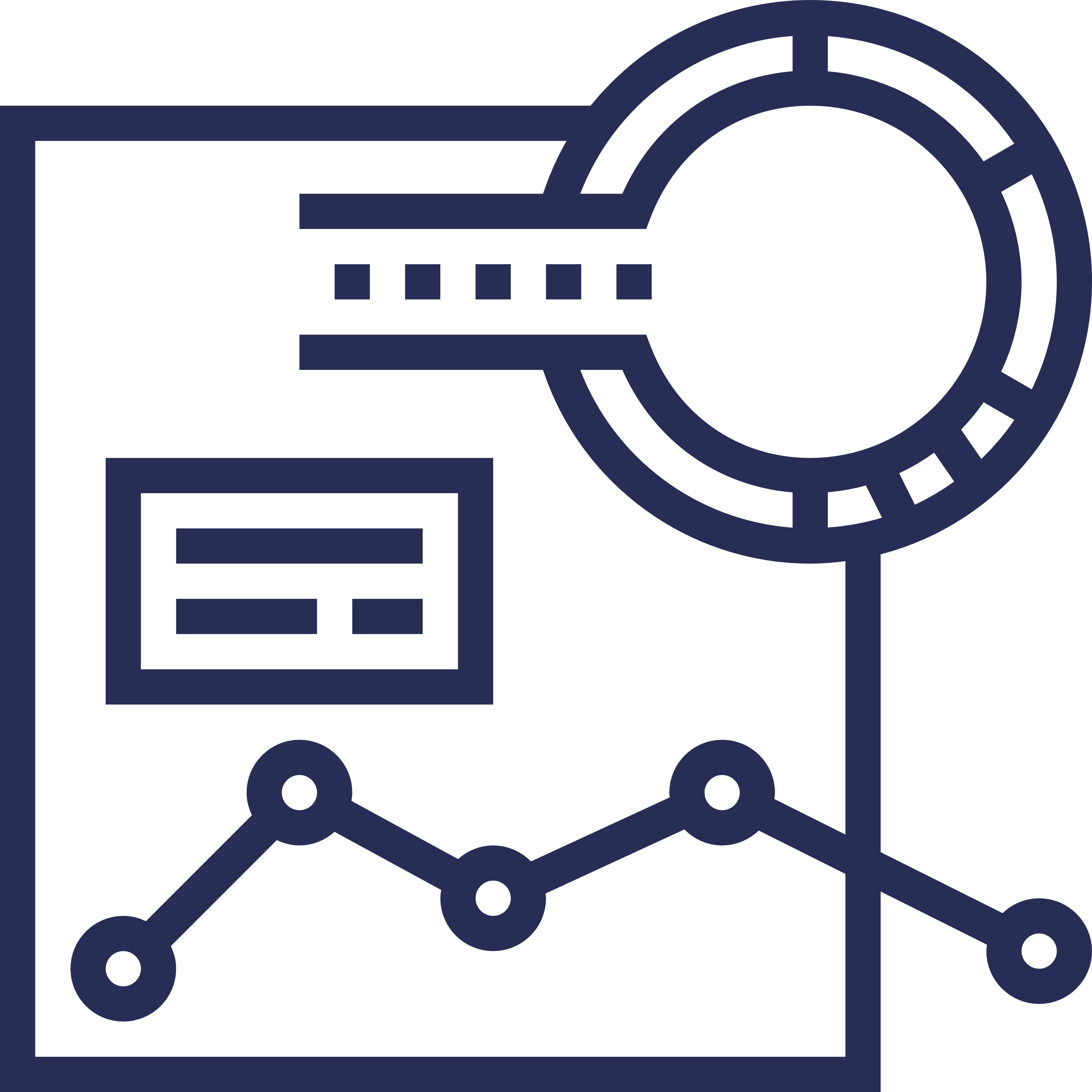 Se ingresa a la ruta de instalación, se selecciona con el click contrario la carpeta y se escogerá el menú “Propiedades”; seguido se localizará en la pestaña de seguridad, aquí se debe abrir la opción “Editar”:.
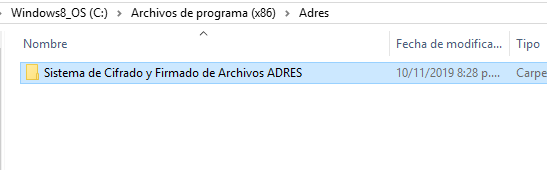 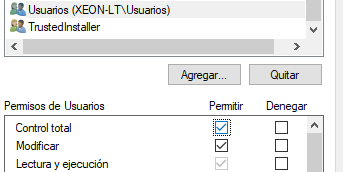 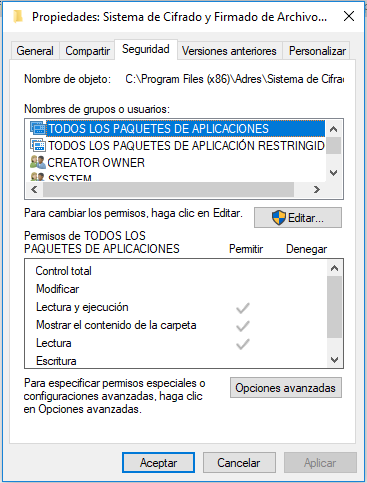 Una vez aquí se debe buscar el grupo “Usuarios” y seleccionar la opción “Control total”; seguido esto se dará aceptar a todas las opciones abiertas.
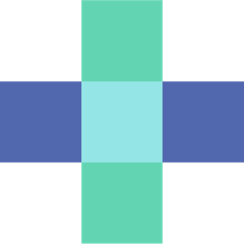 4
Firmar el archivo .Pak
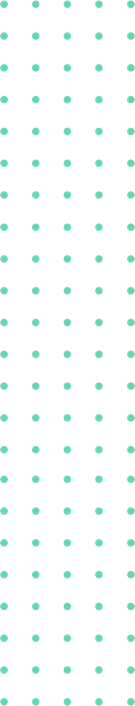 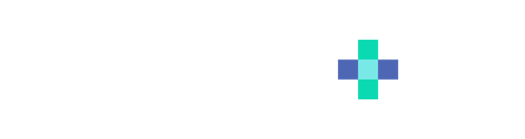 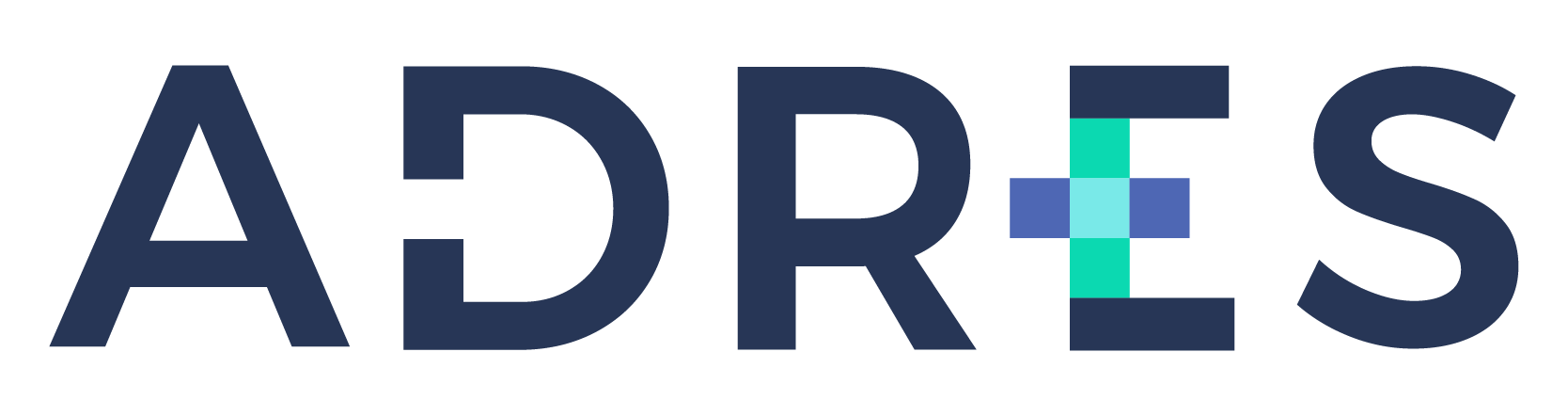 FIRMA DEL ARCHIVO .PAK
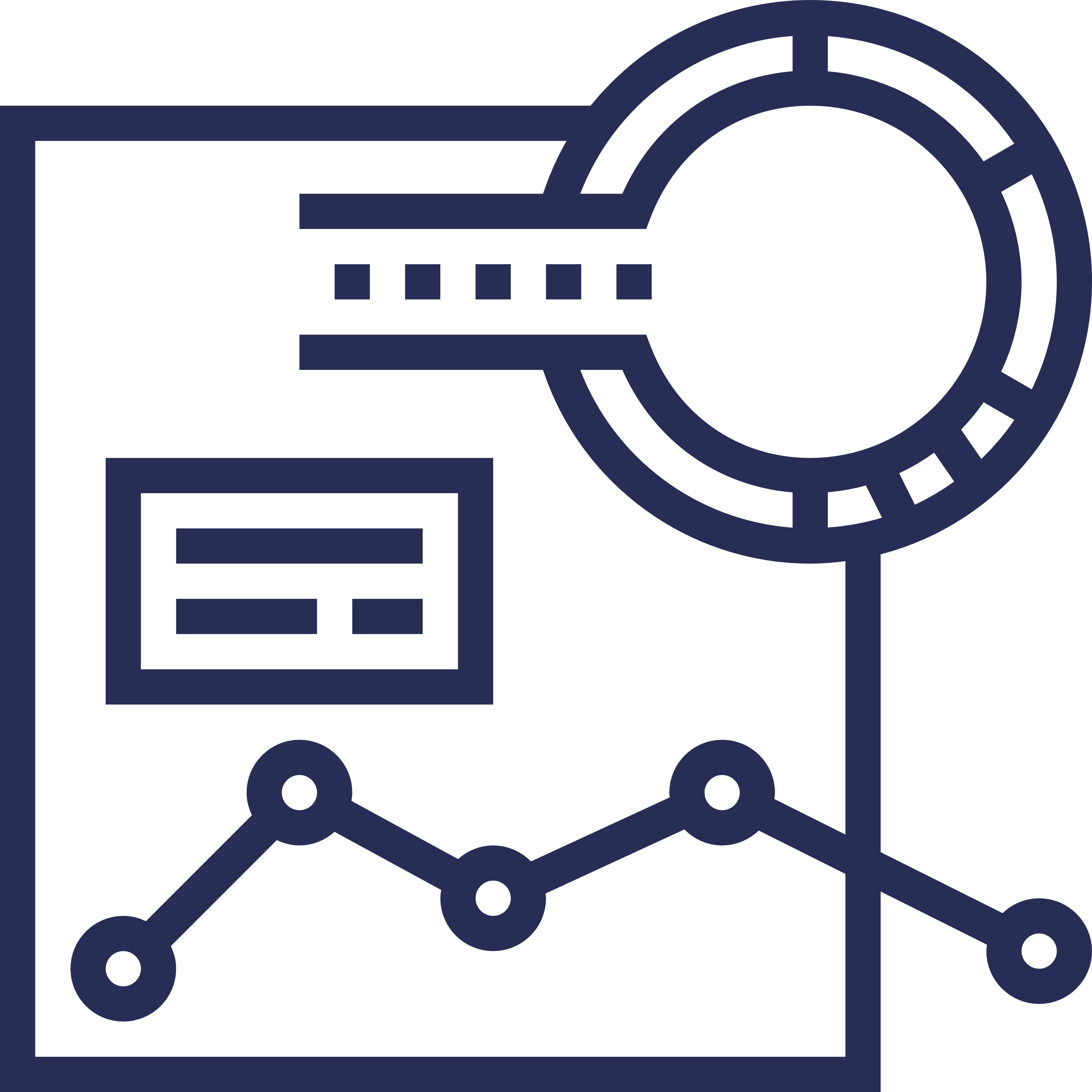 1. Para la firma del archivo ingresan a la ruta donde instalaron el Sistema de Cifrado y Firmado de archivos ADRES
2. Abren la carpeta FolderPaksPdfs y pegan el archivo .PAK previamente validado en la última versión de la malla validadora ECAT
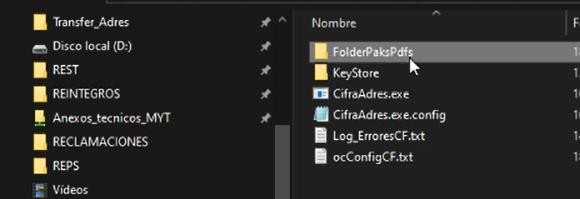 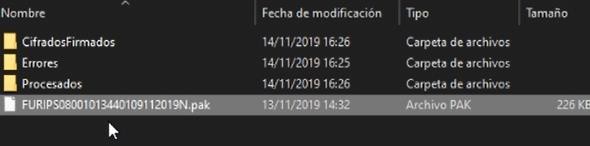 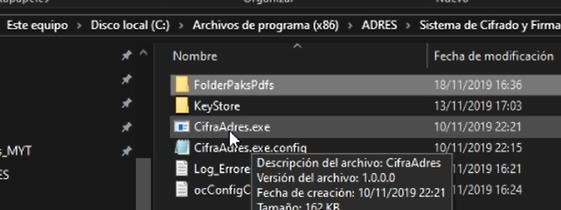 3. Regresan a la ruta del Sistema de cifrado y firmado de Archivos ADRES y dan doble click en el archivo CifraAdres.exe
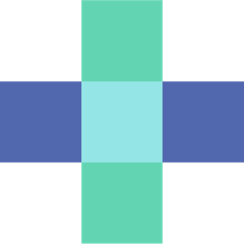 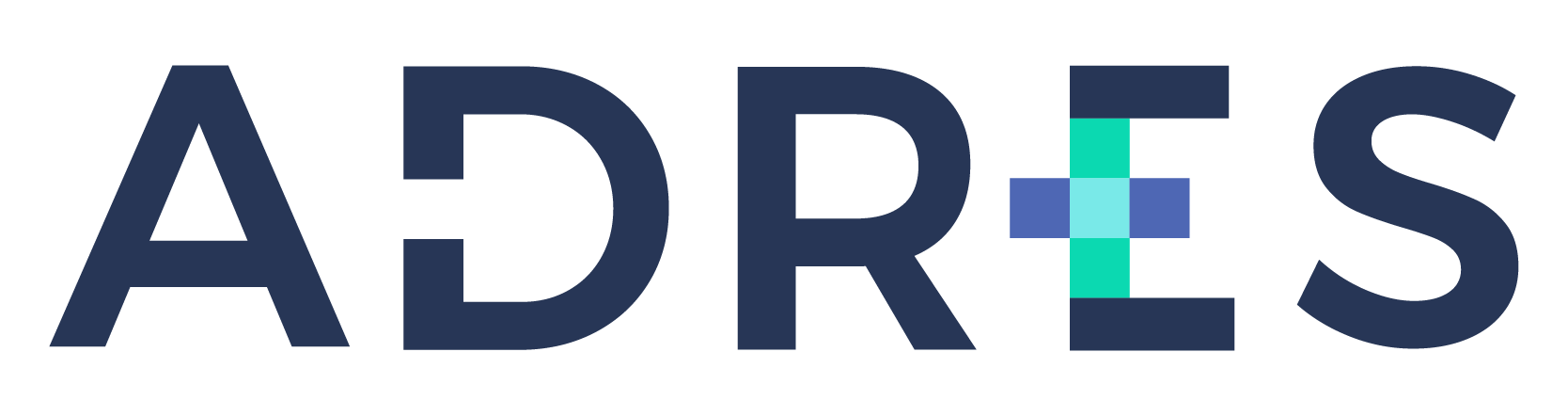 FIRMA DEL ARCHIVO .PAK
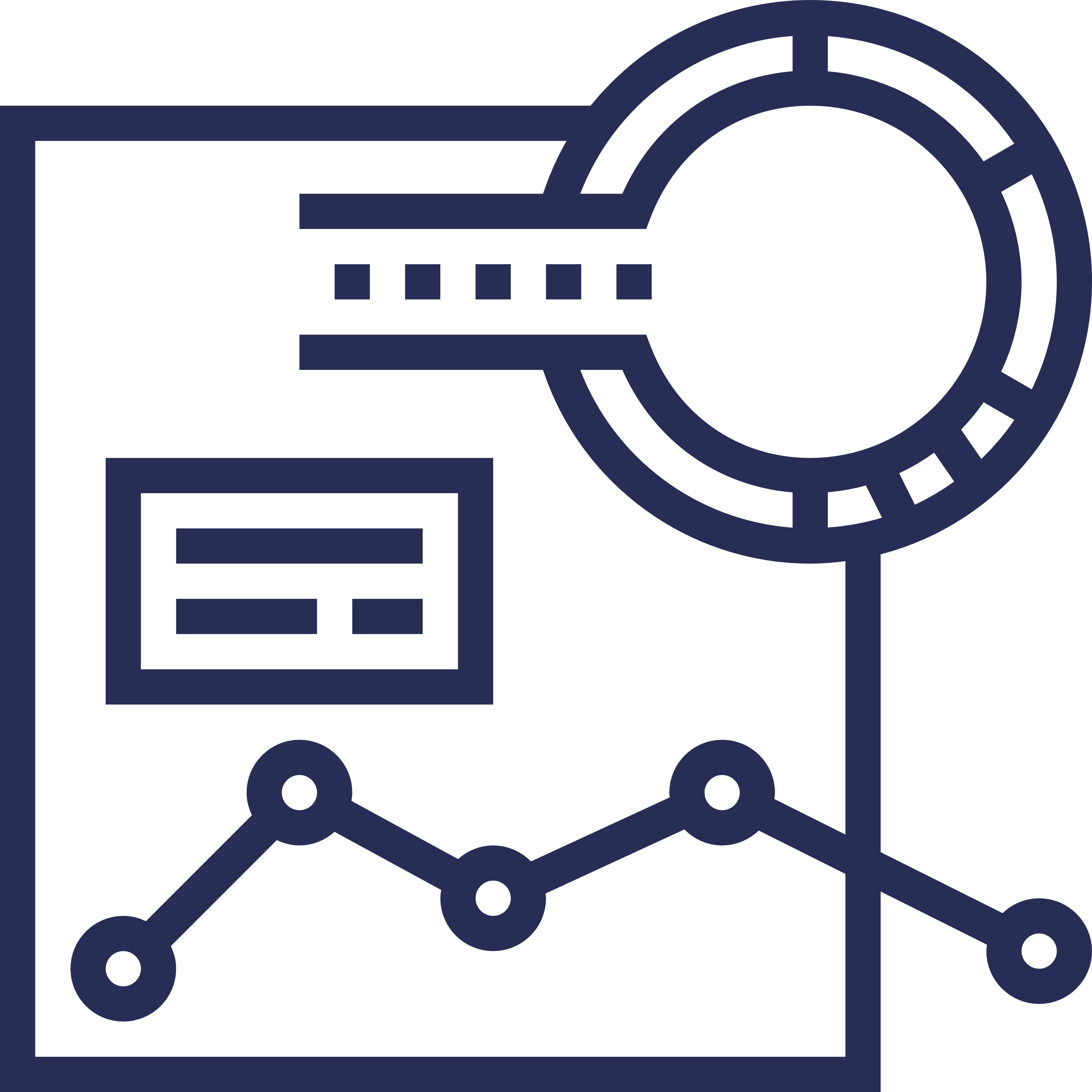 Se abrirá una ventana para el cifrado y firmado
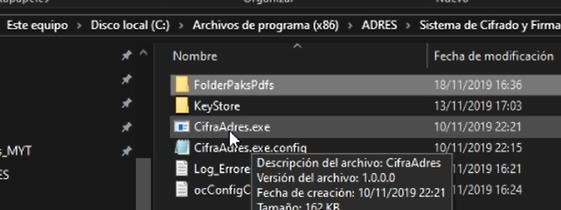 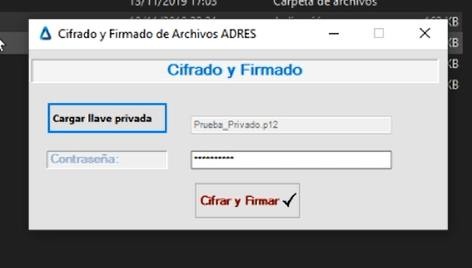 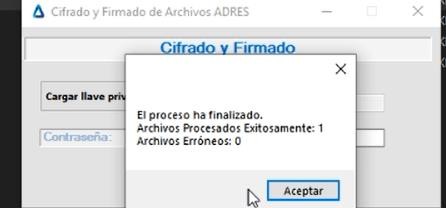 4. Seleccionar el botón “Cargue llave privada”, y luego ir  a la ruta donde está dispuesto el certificado de firma digital en formato P10, P12 o PFX.
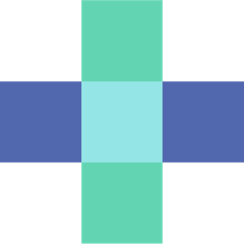 5. Seleccionar cargar y digitar contraseña.

     6. Hacer doble click sobre el botón Cifrar y Firmar
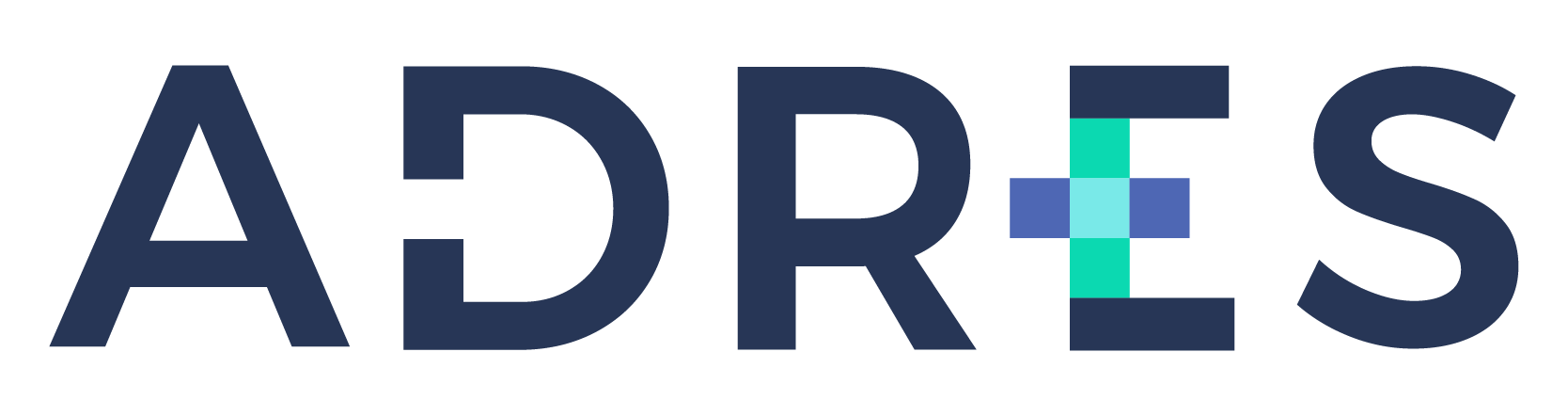 FIRMA DEL ARCHIVO .PAK
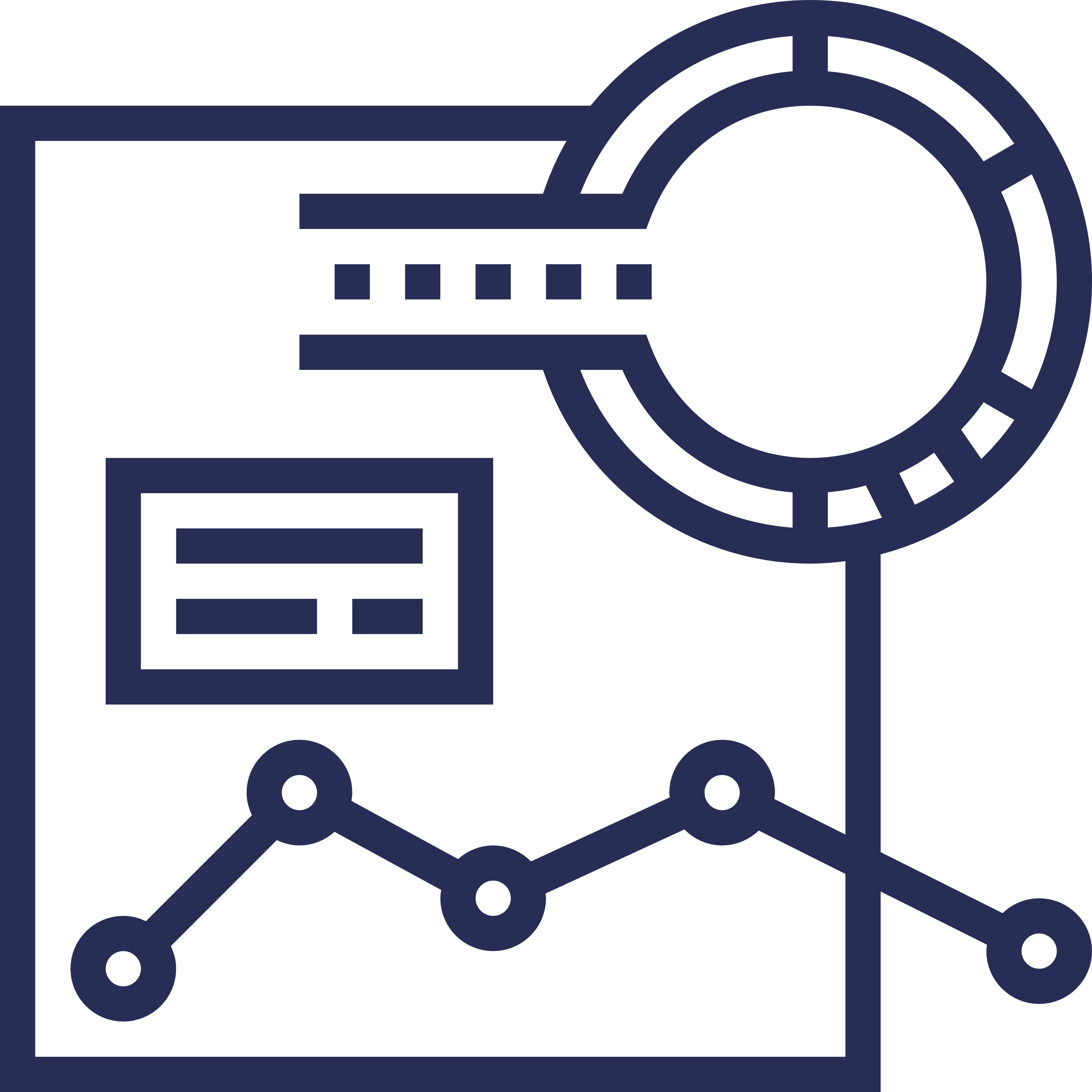 Se regresa a la ruta donde instalaron del Sistema de cifrado y firmado de Archivos ADRES \ FolderPaksPdfs
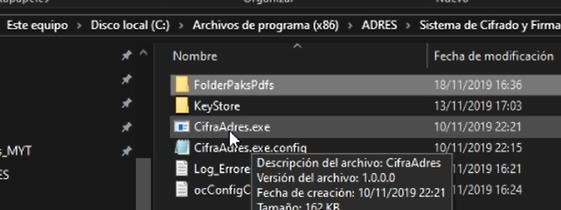 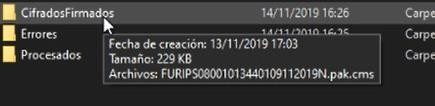 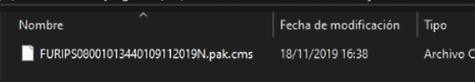 En la carpeta CifradosFirmados quedara dispuesto el archivo firmado y cifrado con extensión .PAK.CMS

Este es el archivo que se presentara a partir de diciembre de 2019.
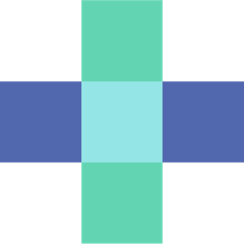